YIPQS SymposiumPerspectives in Theoretical Physics--- From Quark-Hadron Sciences to Unification of Theoretical Physics --- 6th February 2012Yukawa Institute for Theoretical Physics, Kyoto, Japan
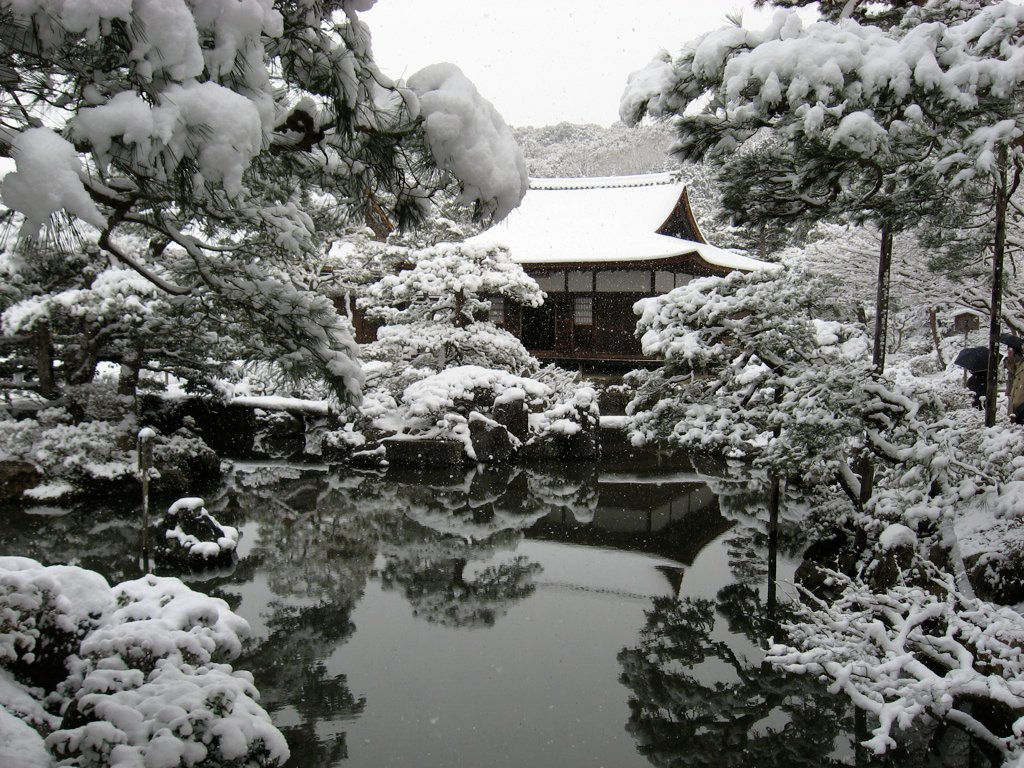 Confirming Prejudices and Encountering Surprises 
in the Study of the AdS/CFT correspondence.
Based on work with J.L.F Barbon
Eliezer Rabinovici
Racah Institute of Physics Hebrew University, Jerusalem
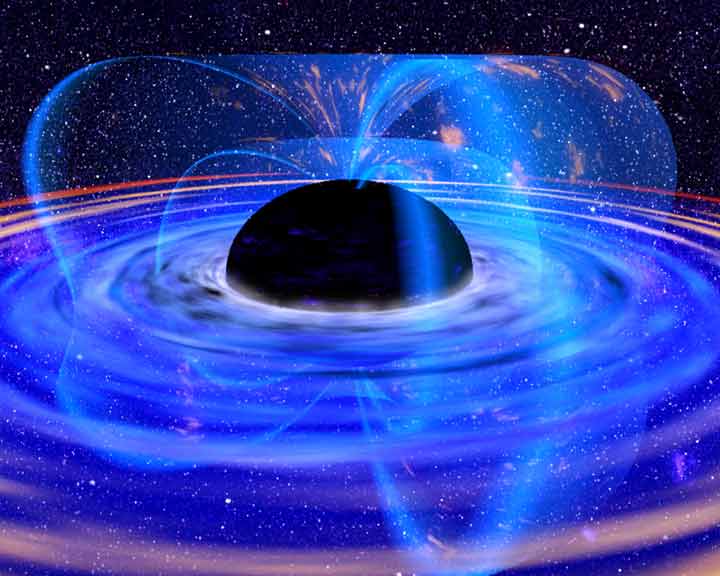 In a Black Hole
NO
BLACKHOLE  INFORMATION  PARADOX
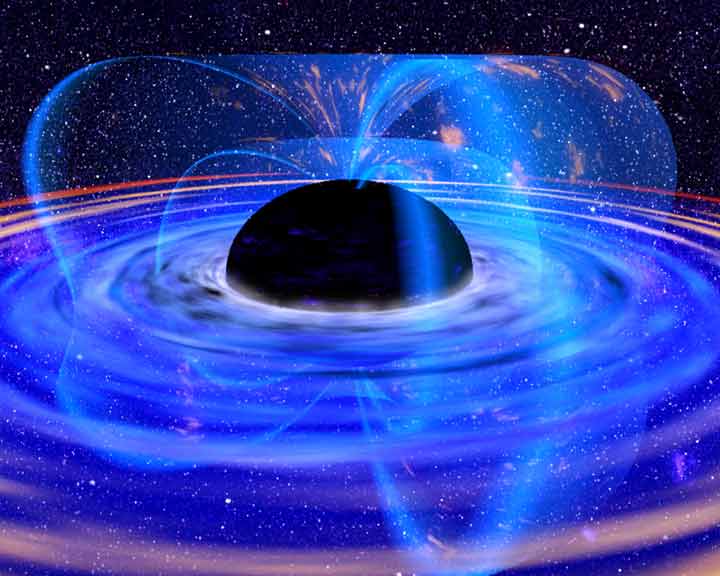 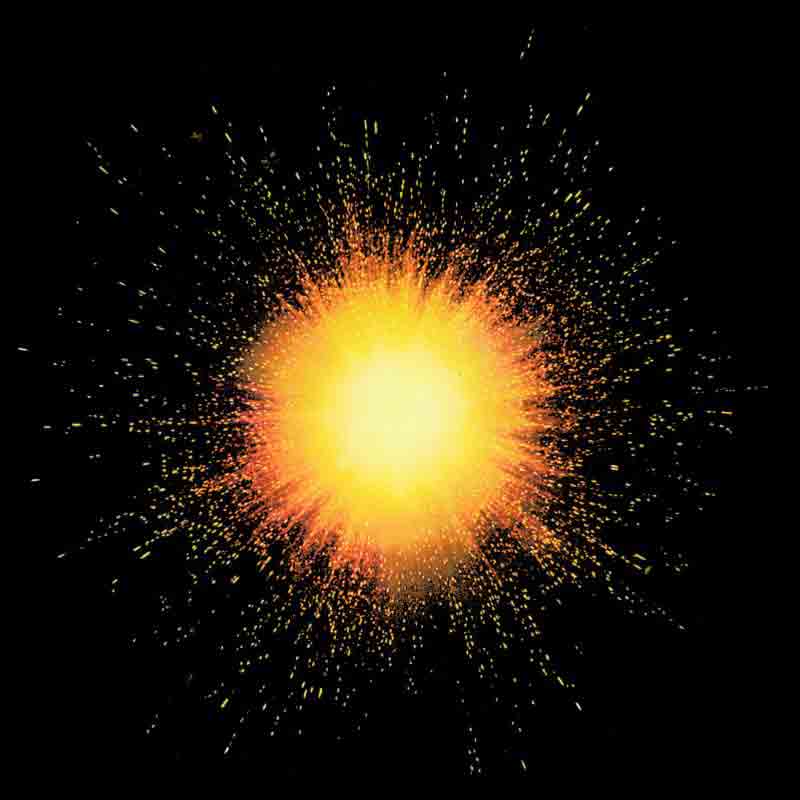 The Big Bang
The Big Crunch
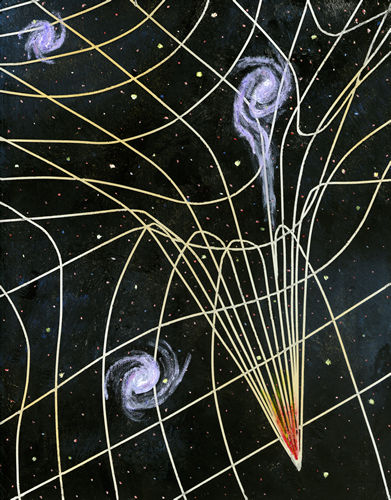 Magic of String Theory
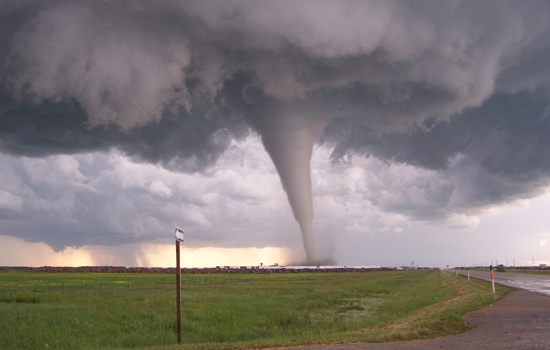 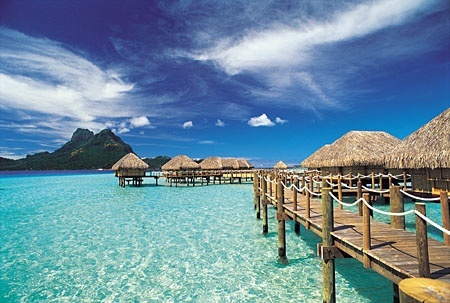 Juan Maldacena
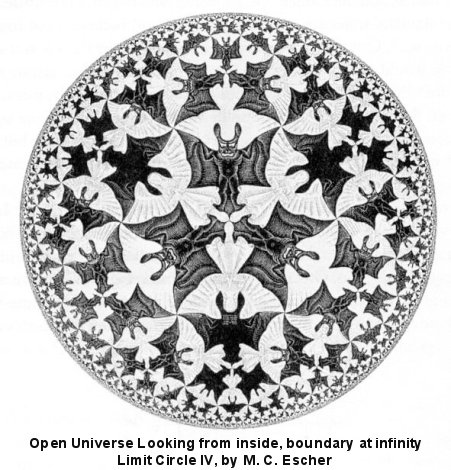 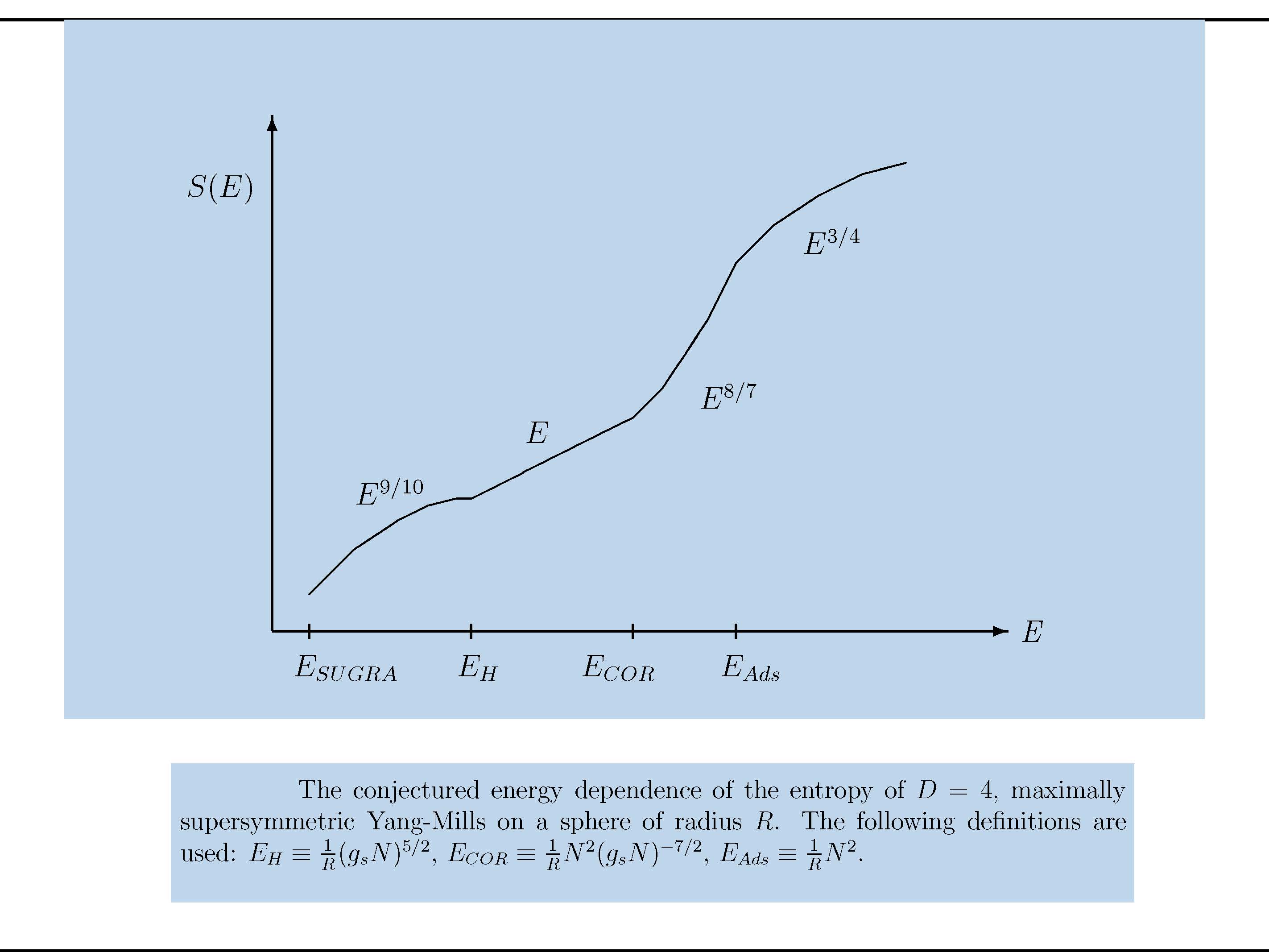 Banks, Douglas ,Horowitz ,Martinec
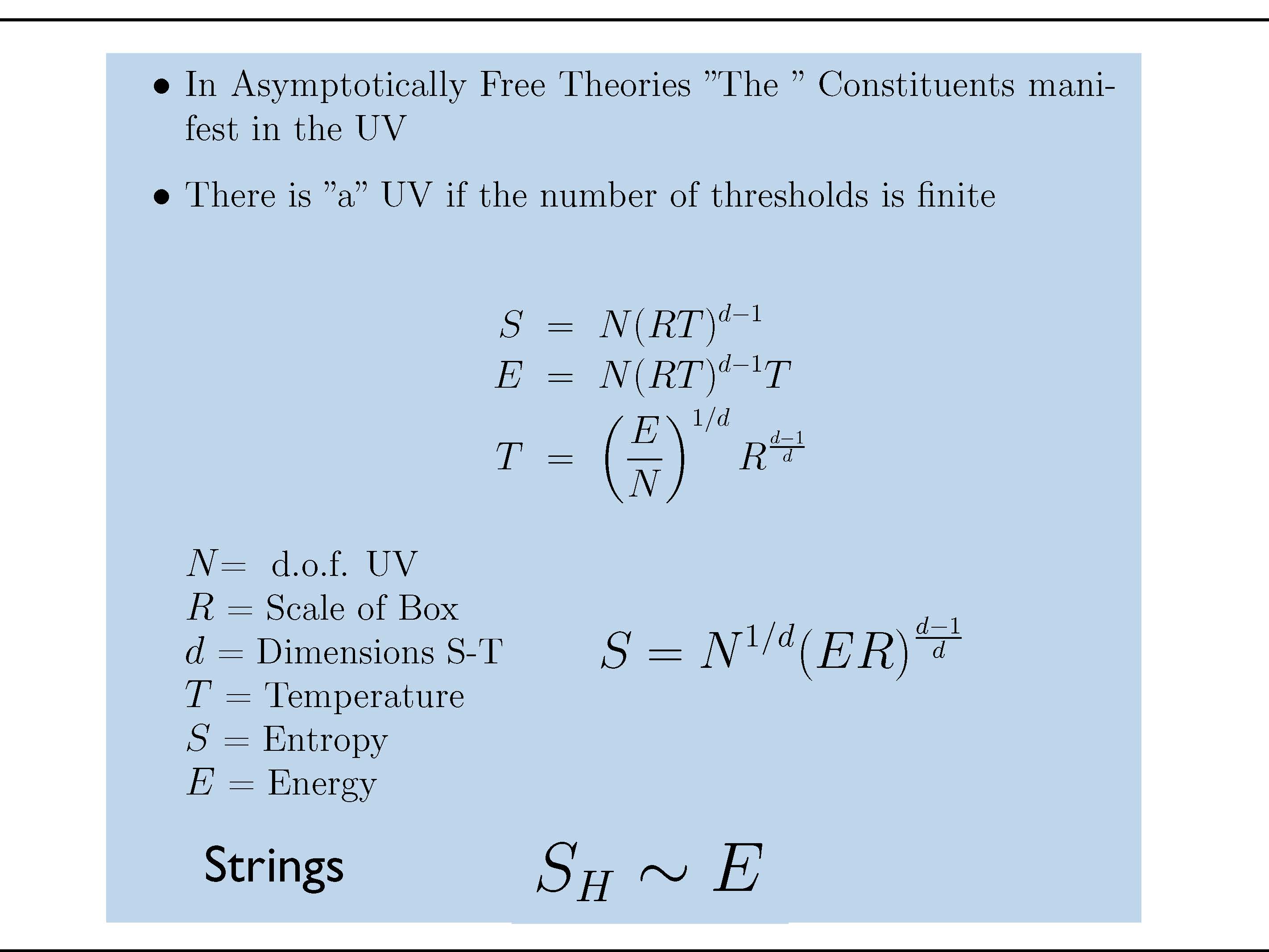 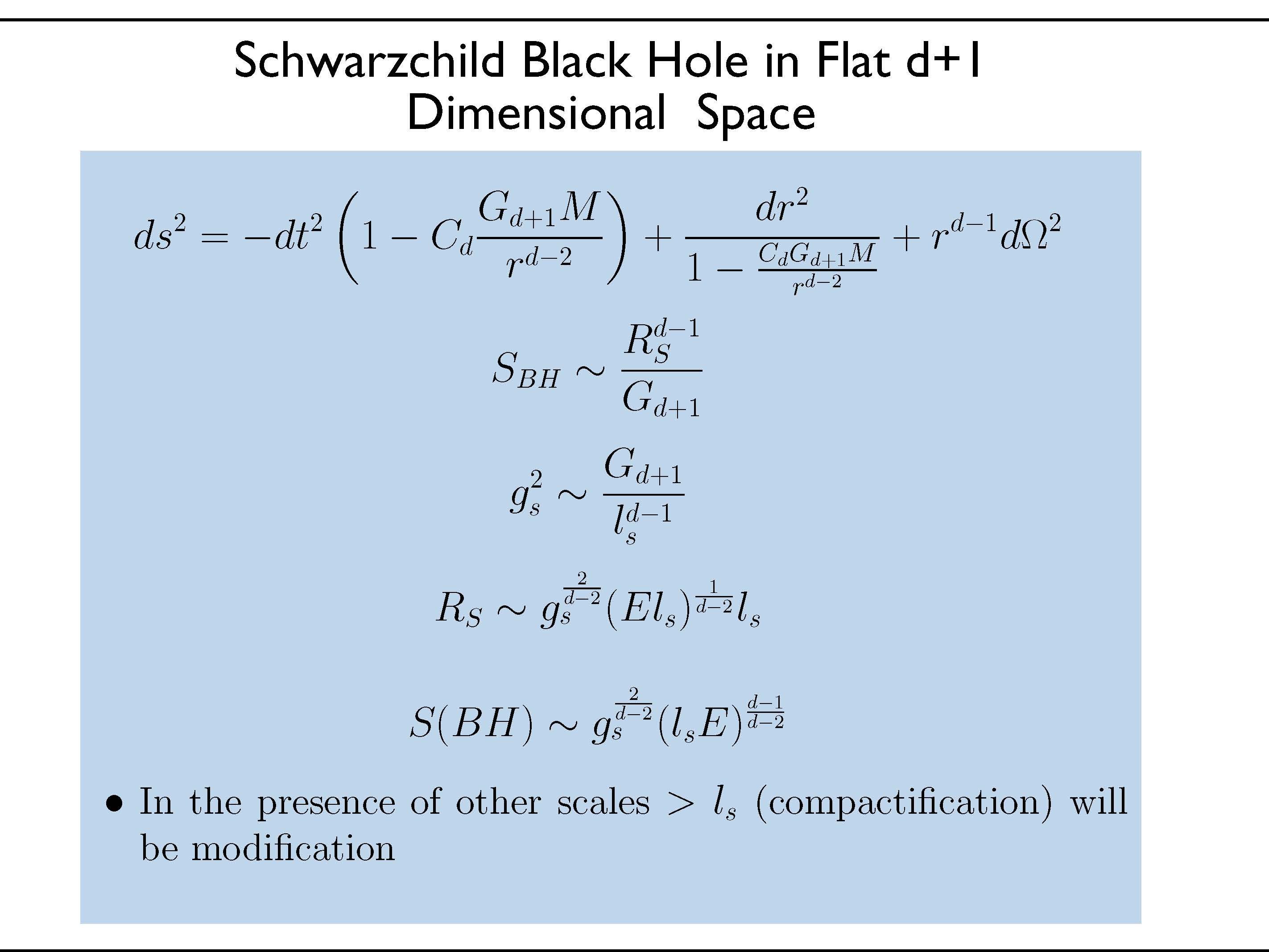 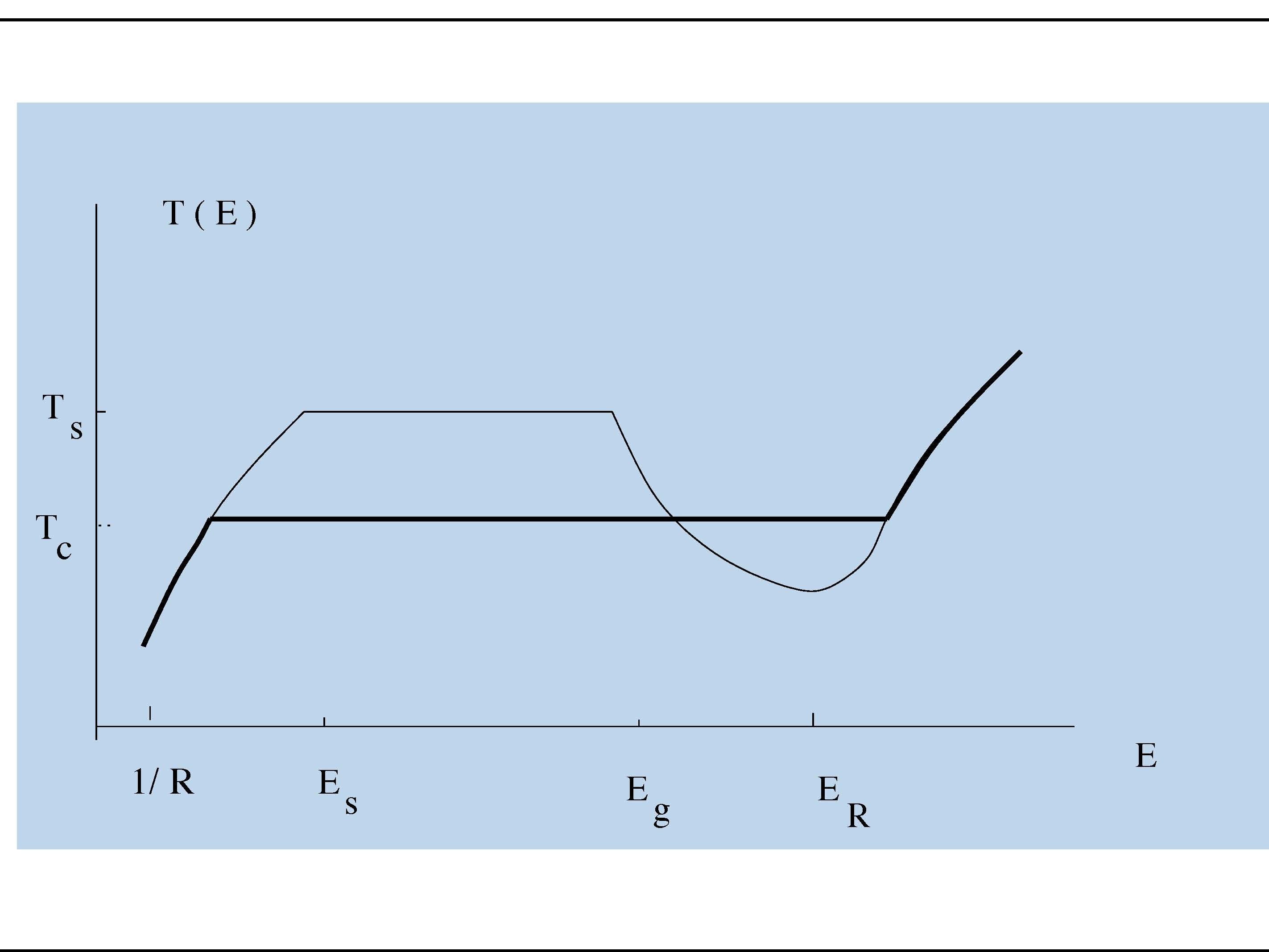 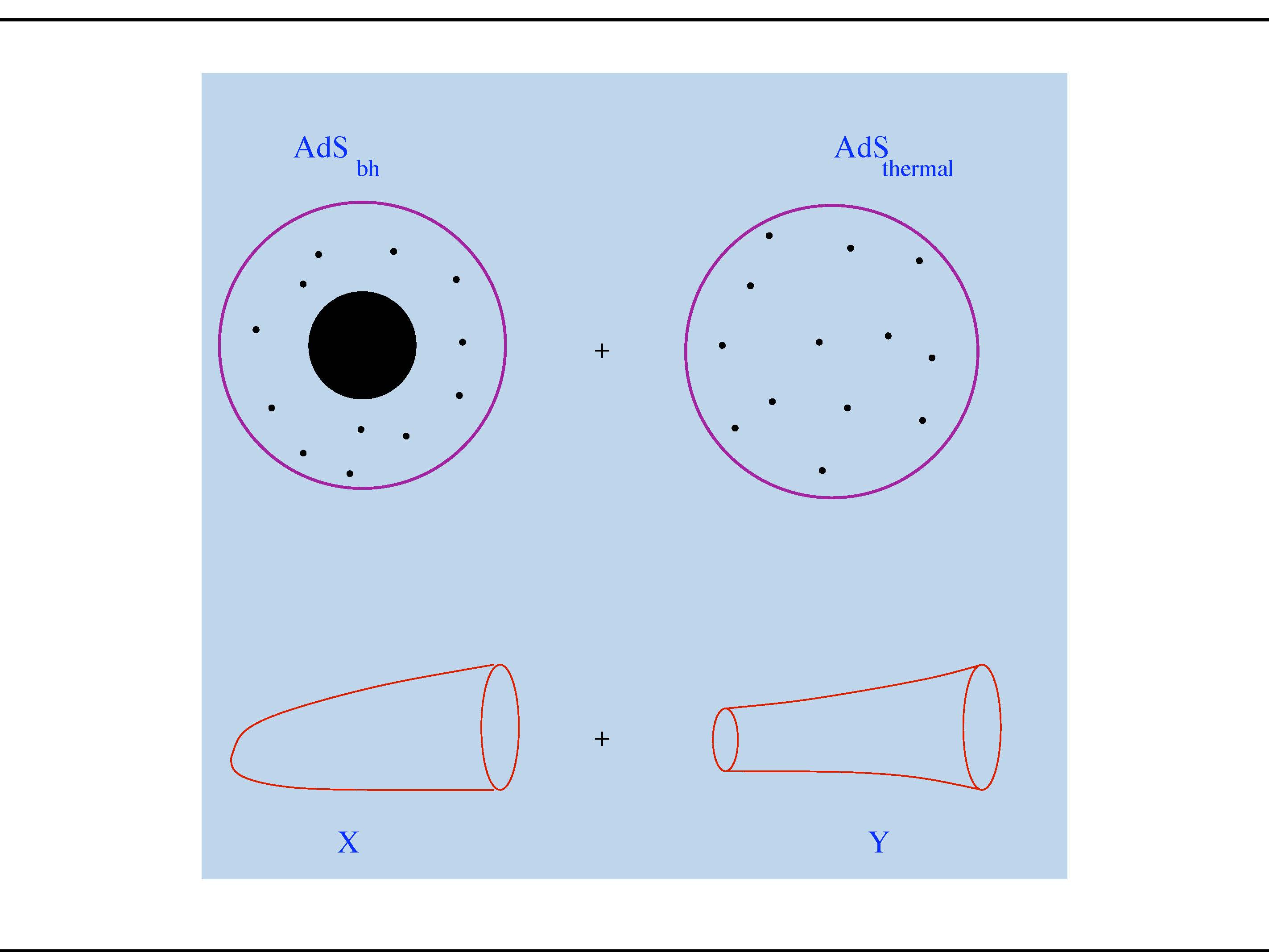 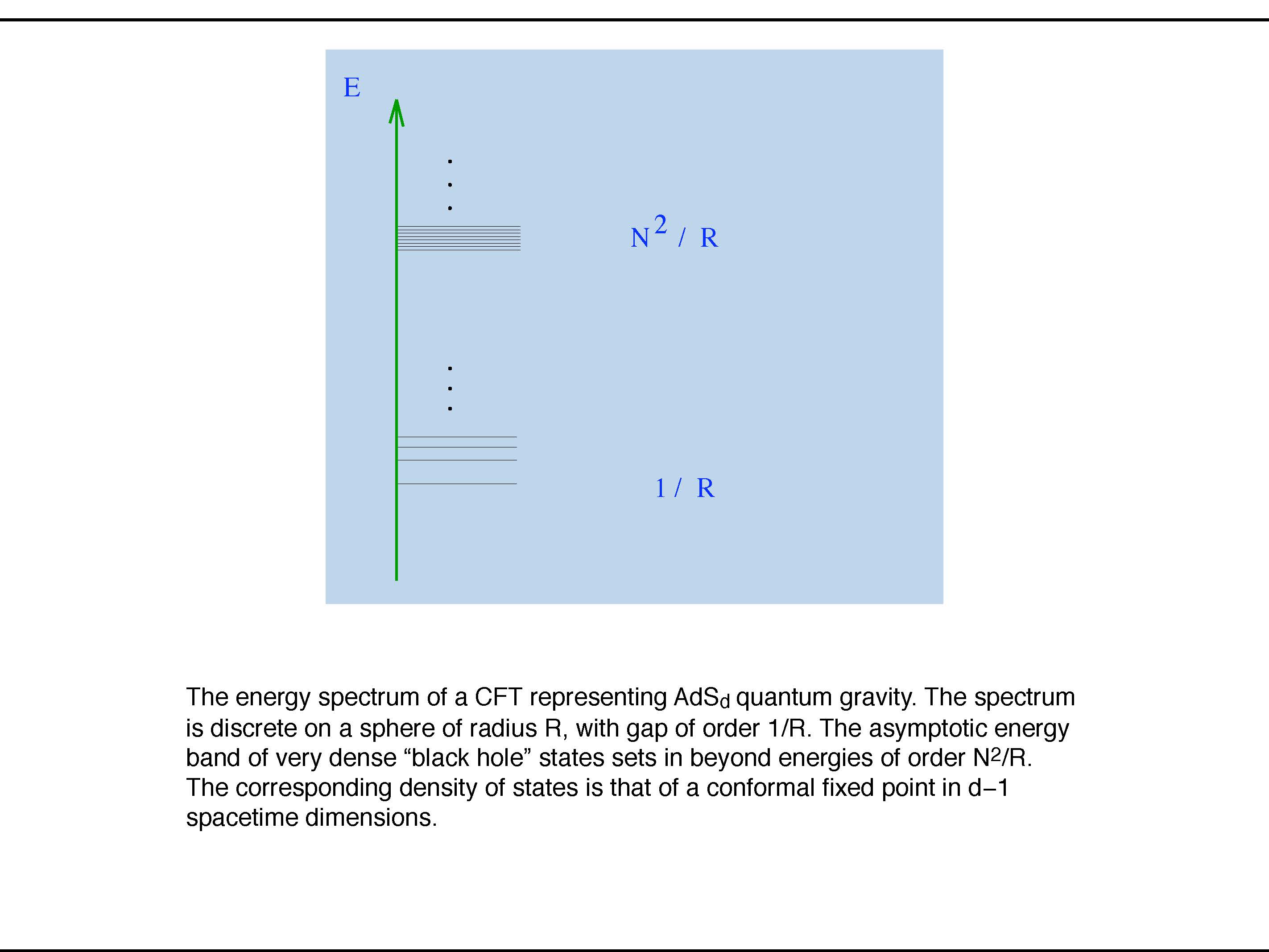 The energy spectrum of a CFT representing AdSd quantum gravity. The spectrum is discrete on a sphere of radius R, with gap of order 1/R. The asymptotic energy band of very dense “black hole” states sets in beyond energies of order N2/R. The corresponding density of states is that of a conformal fixed point in d−1 spacetime dimensions.
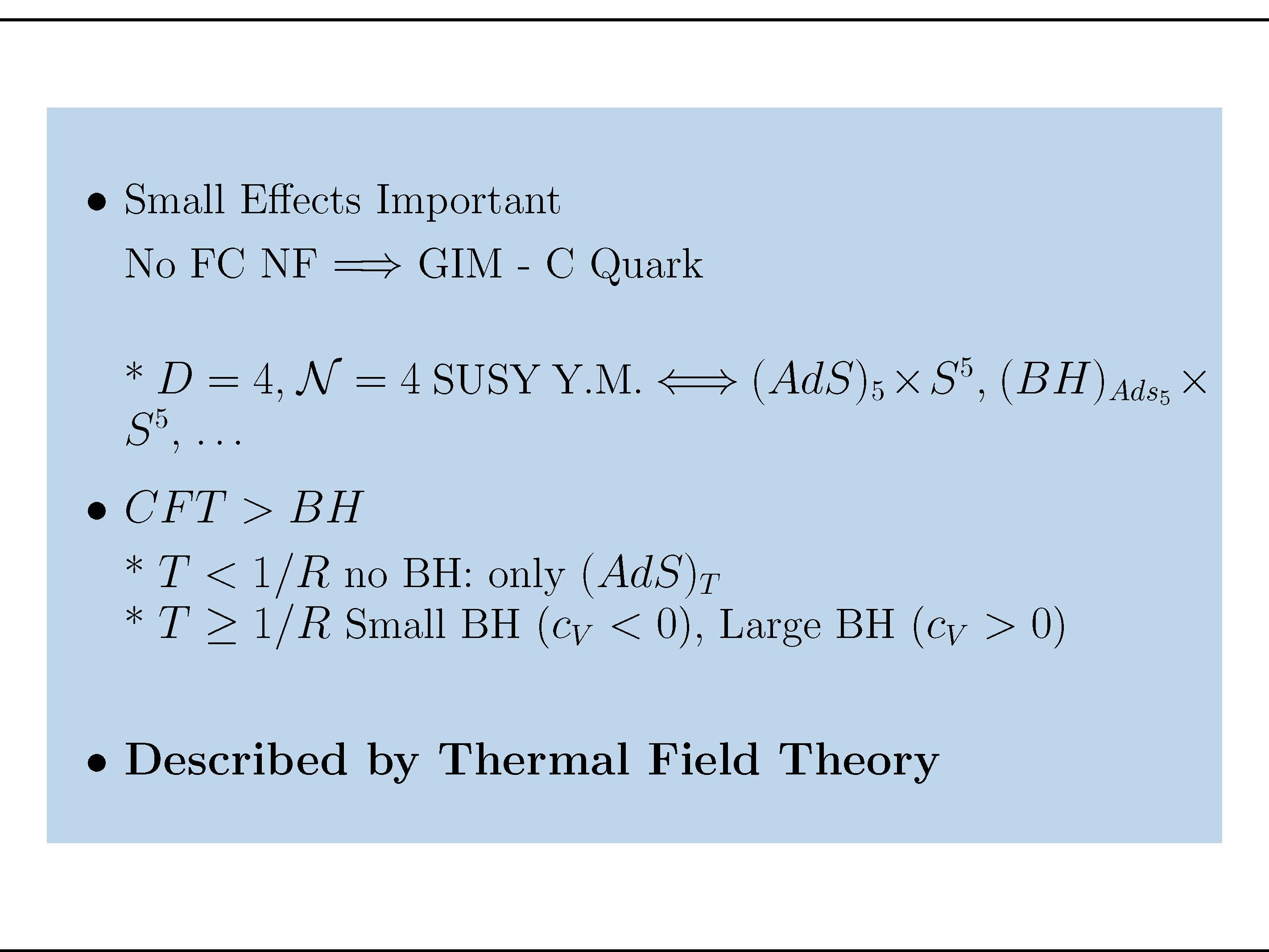 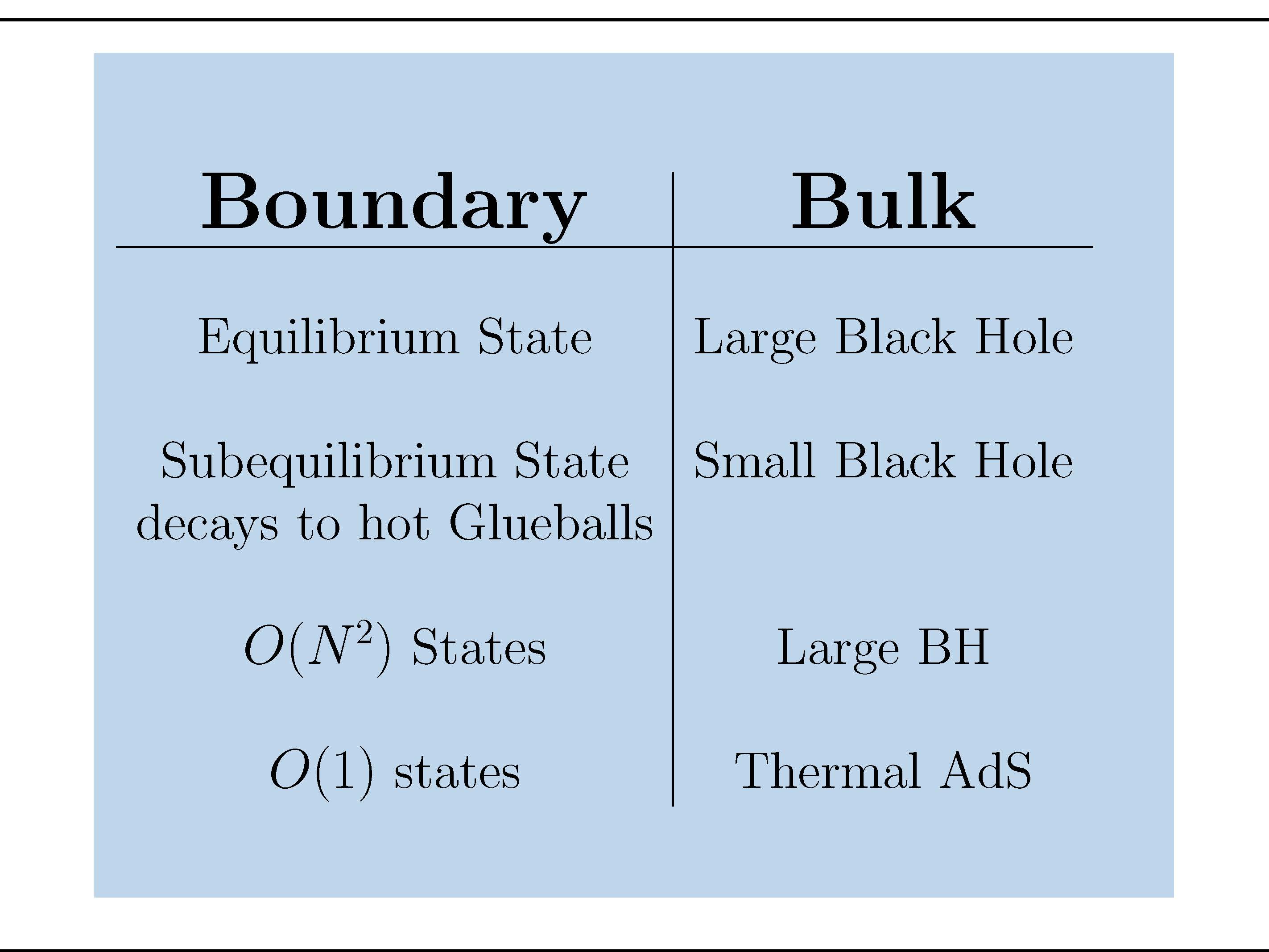 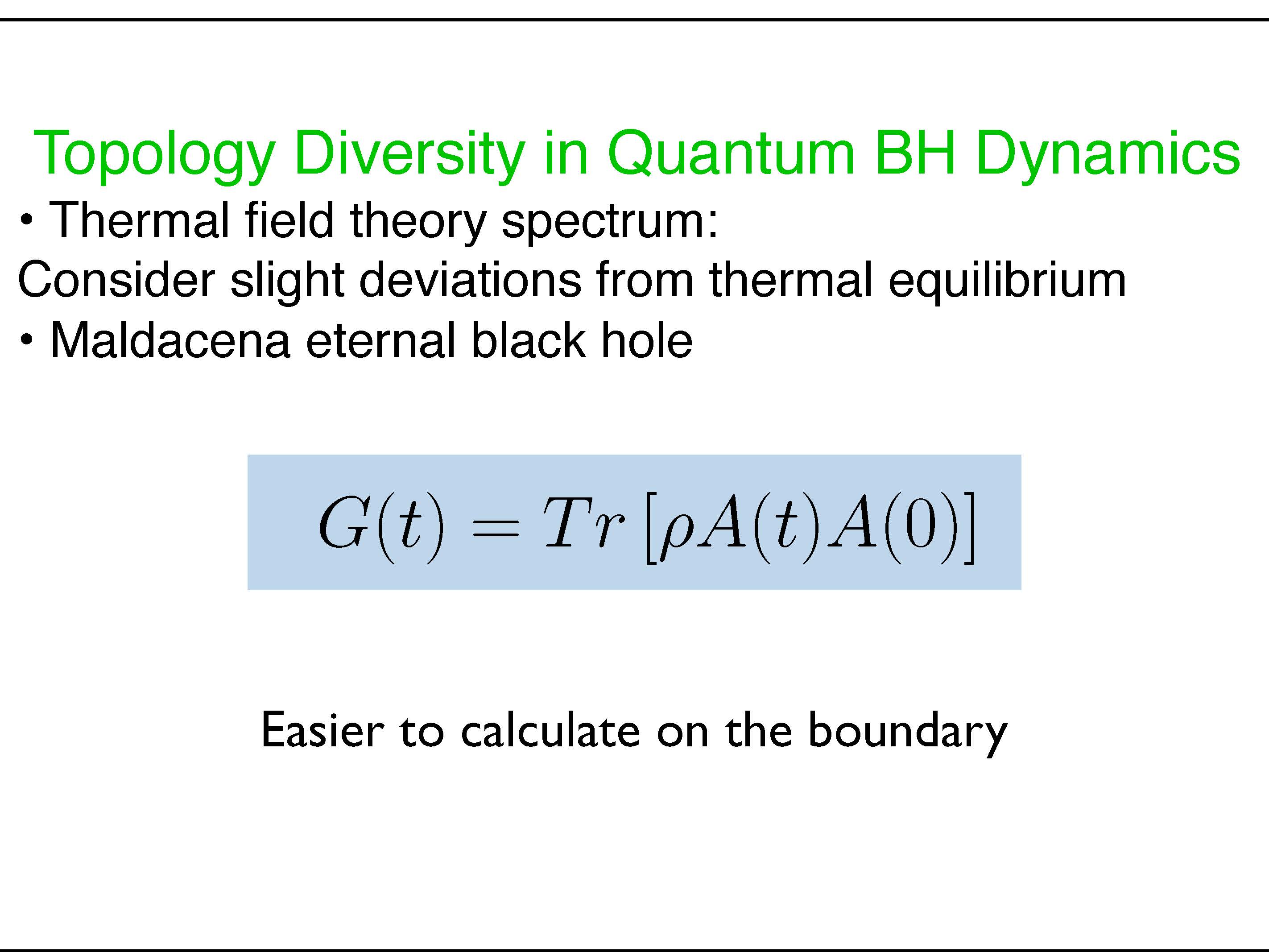 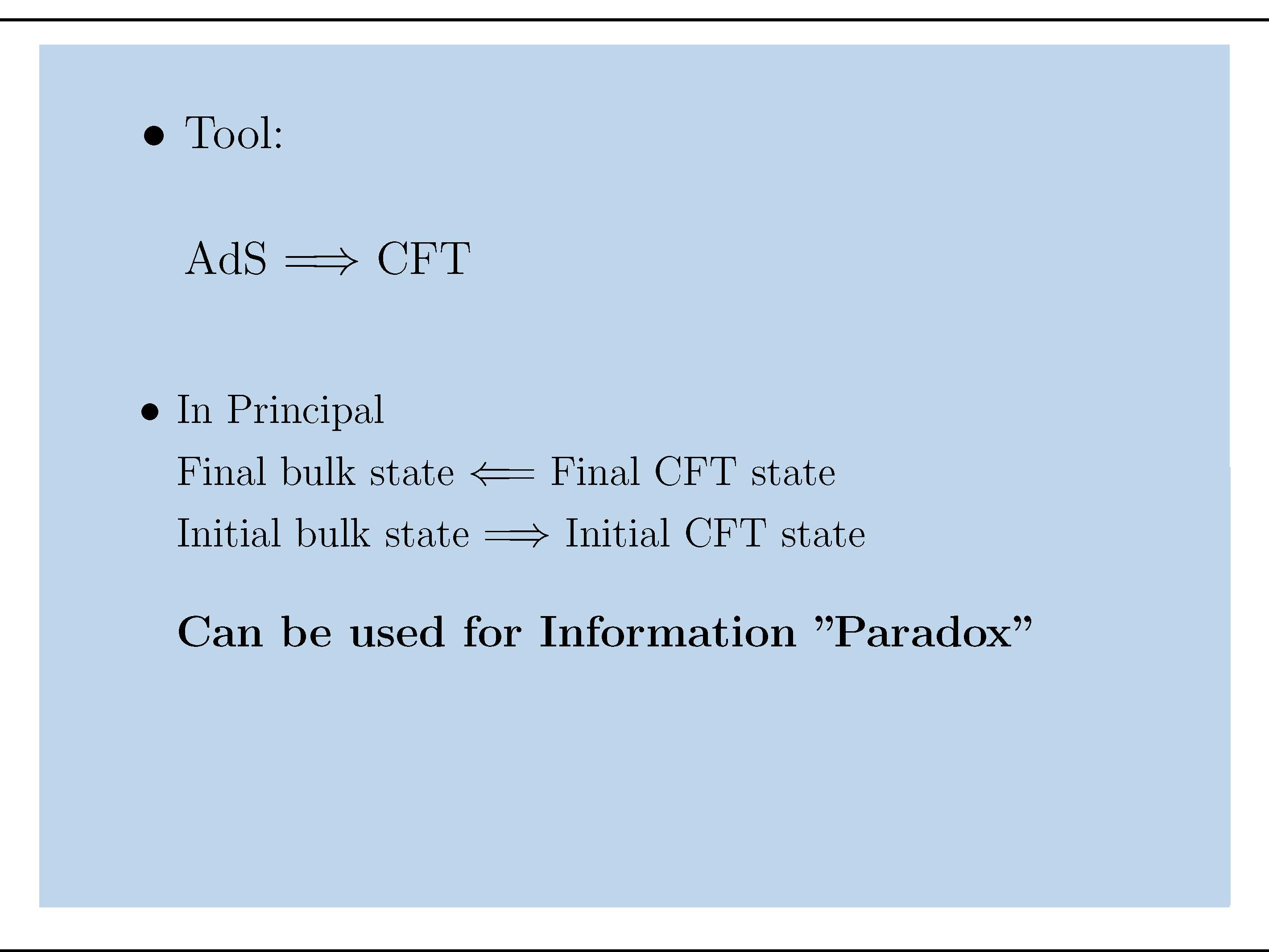 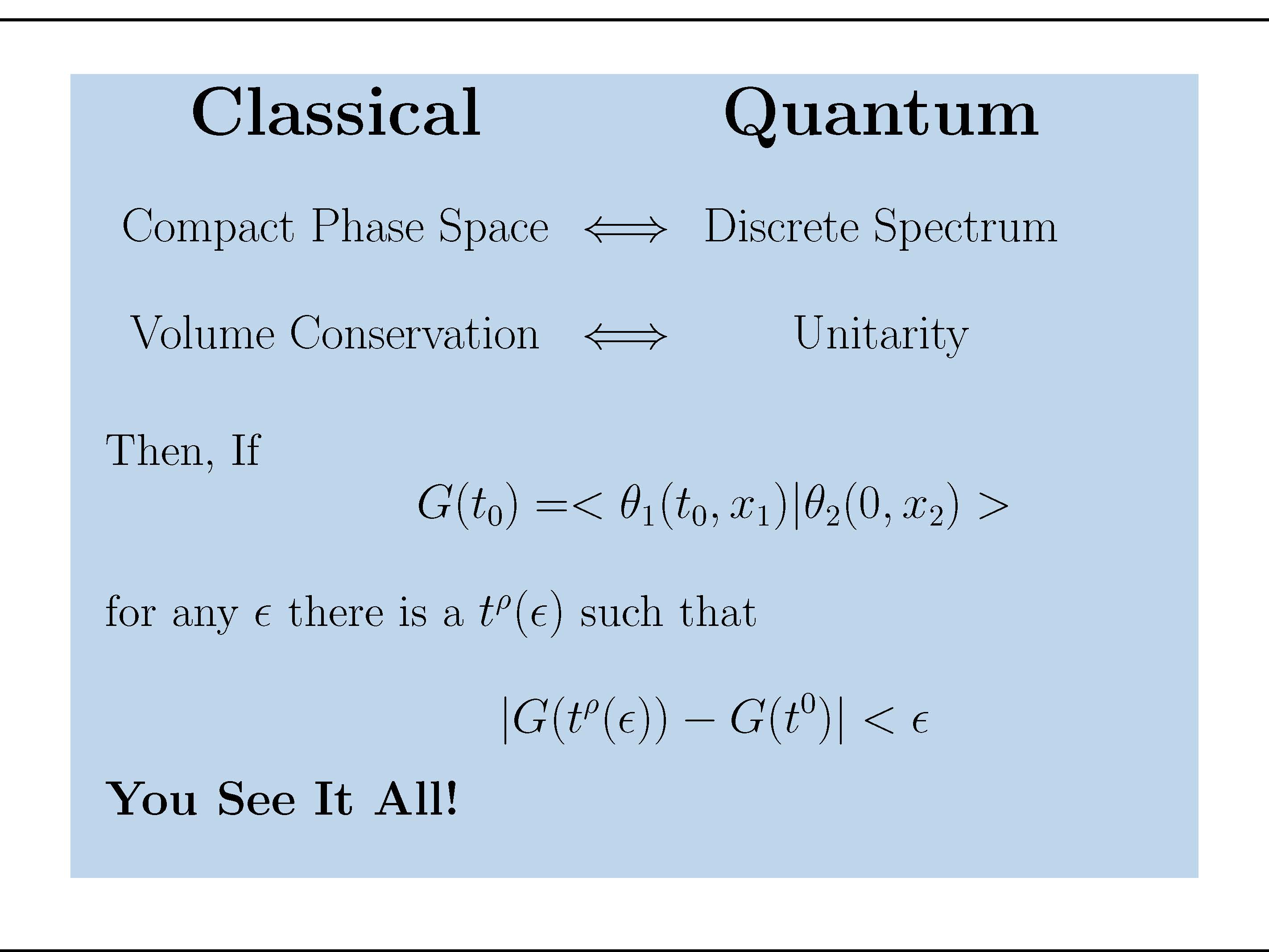 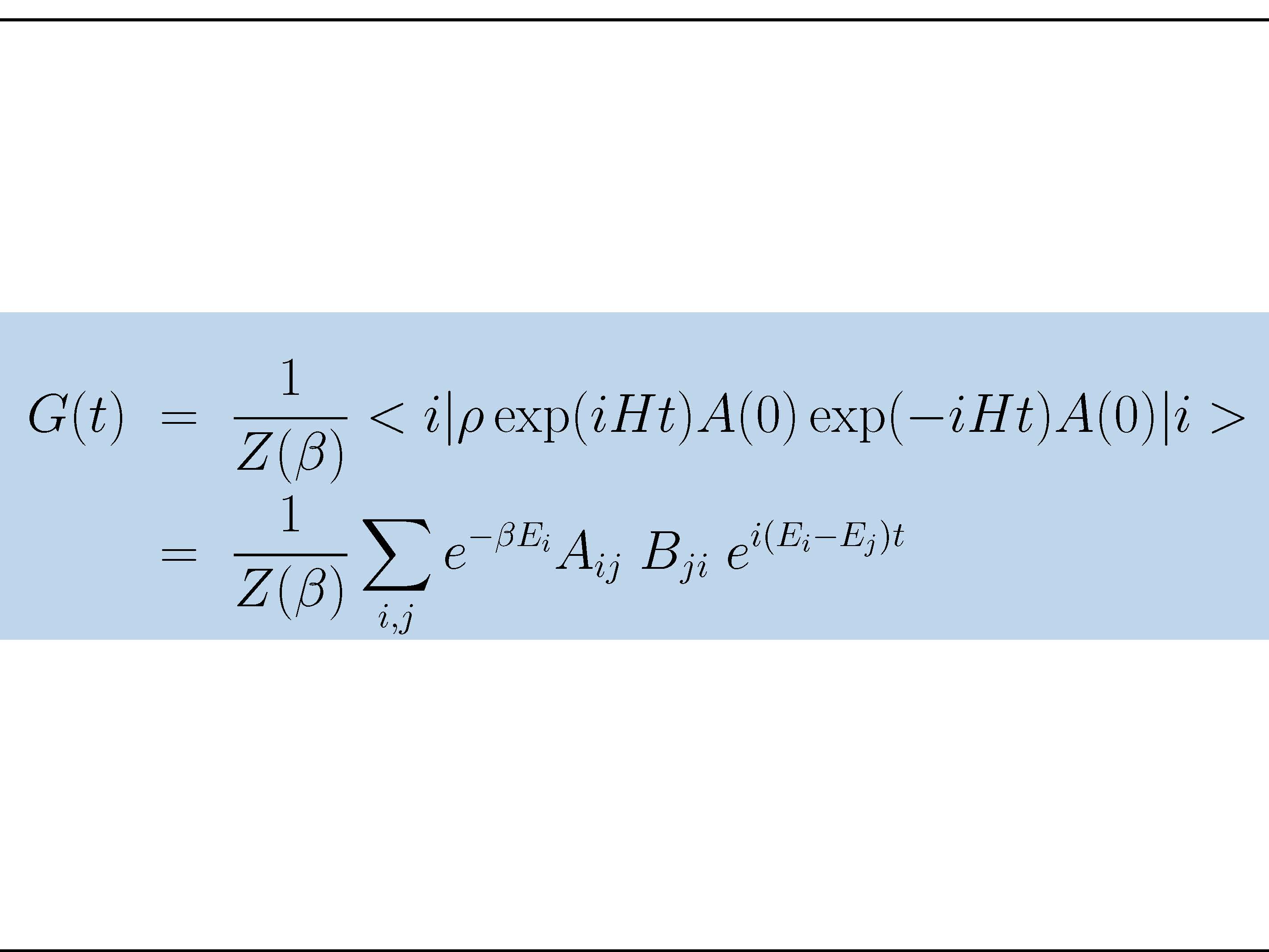 Basic Point: one needs to mix topologies
Klein: The number of particles is not fixed in an interacting  relativistic theory.
Does one need to mix topologies?
For Holography to work, YES.
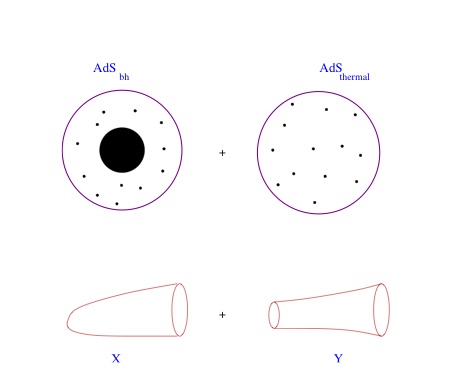 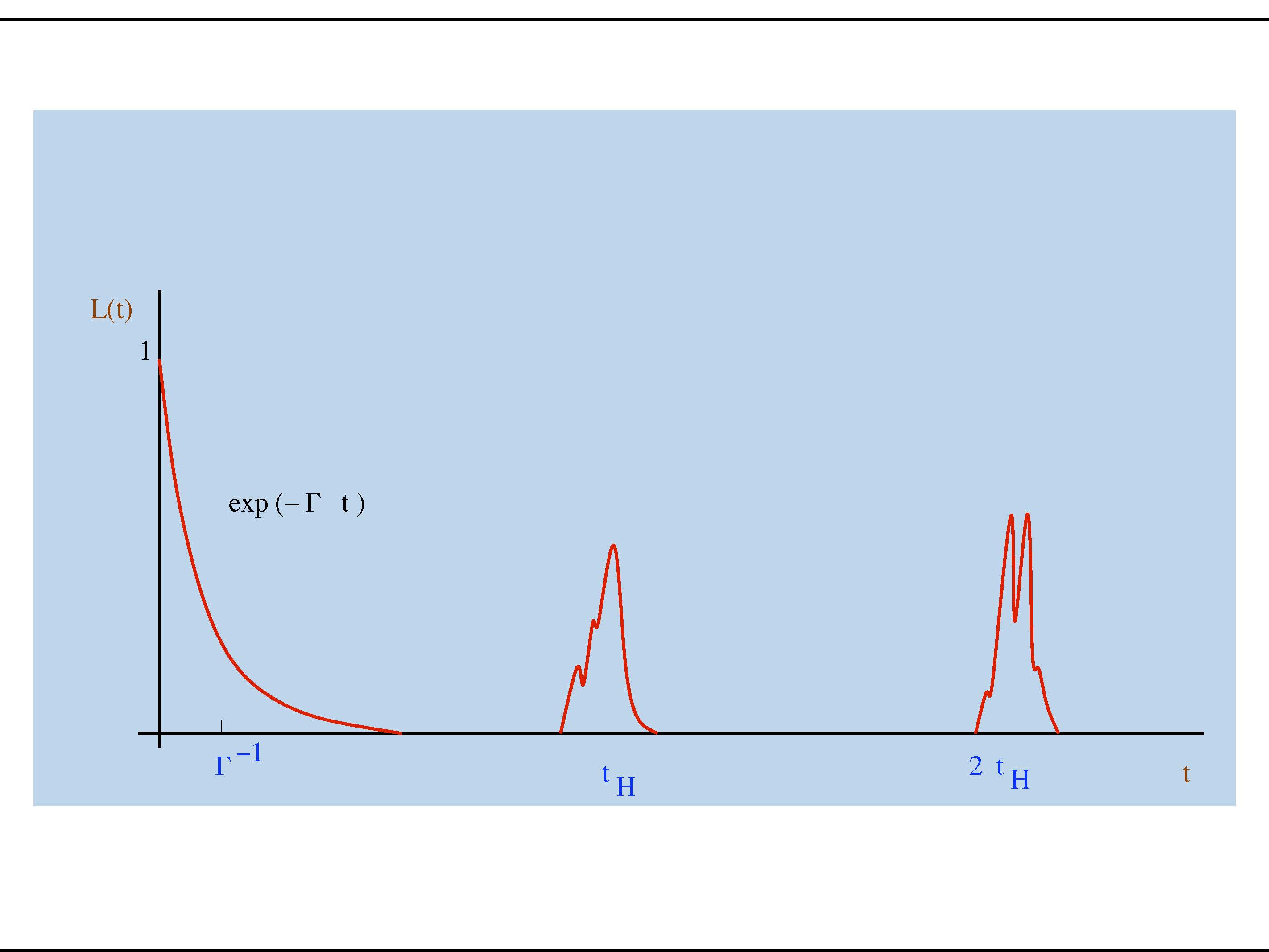 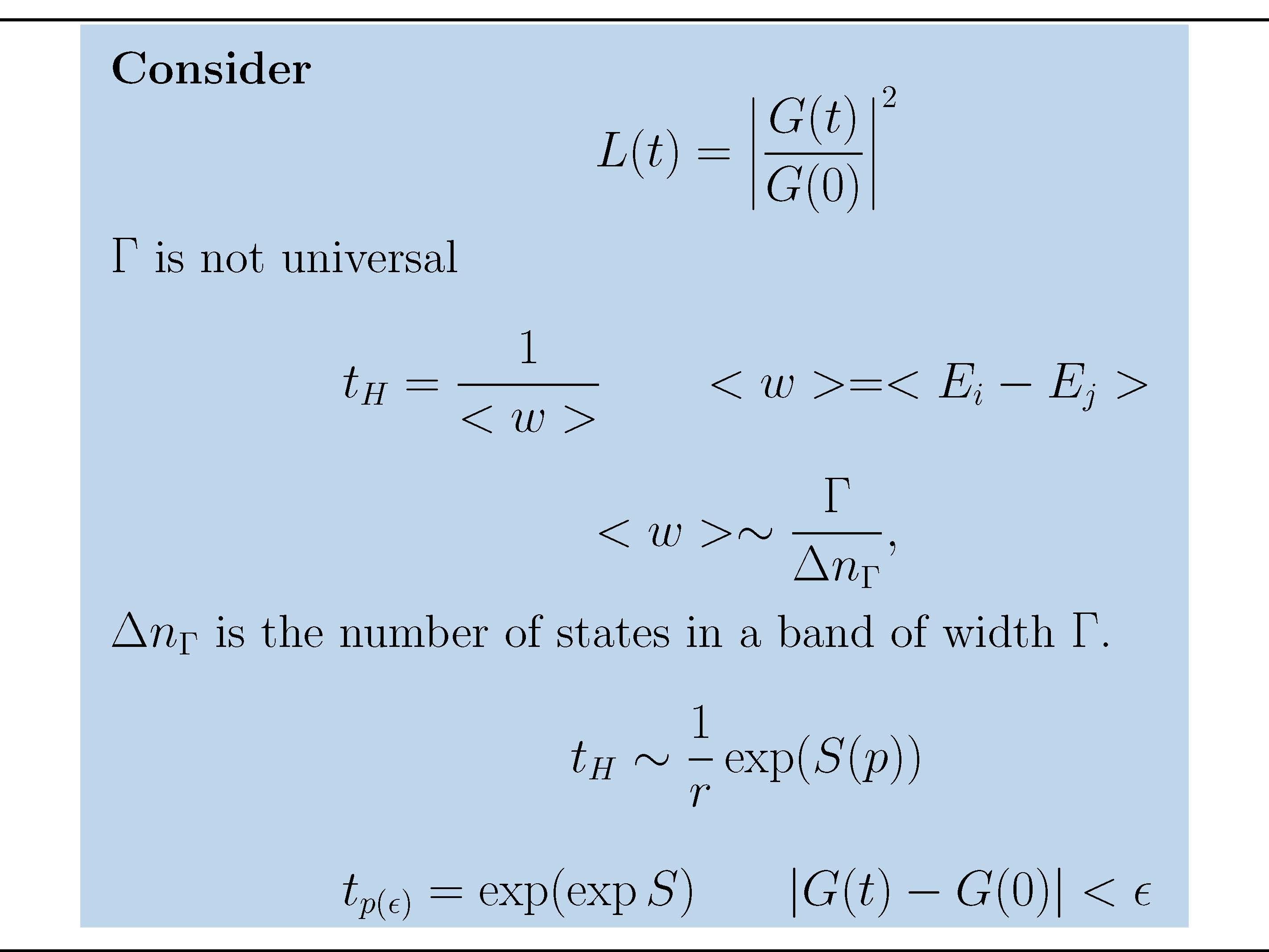 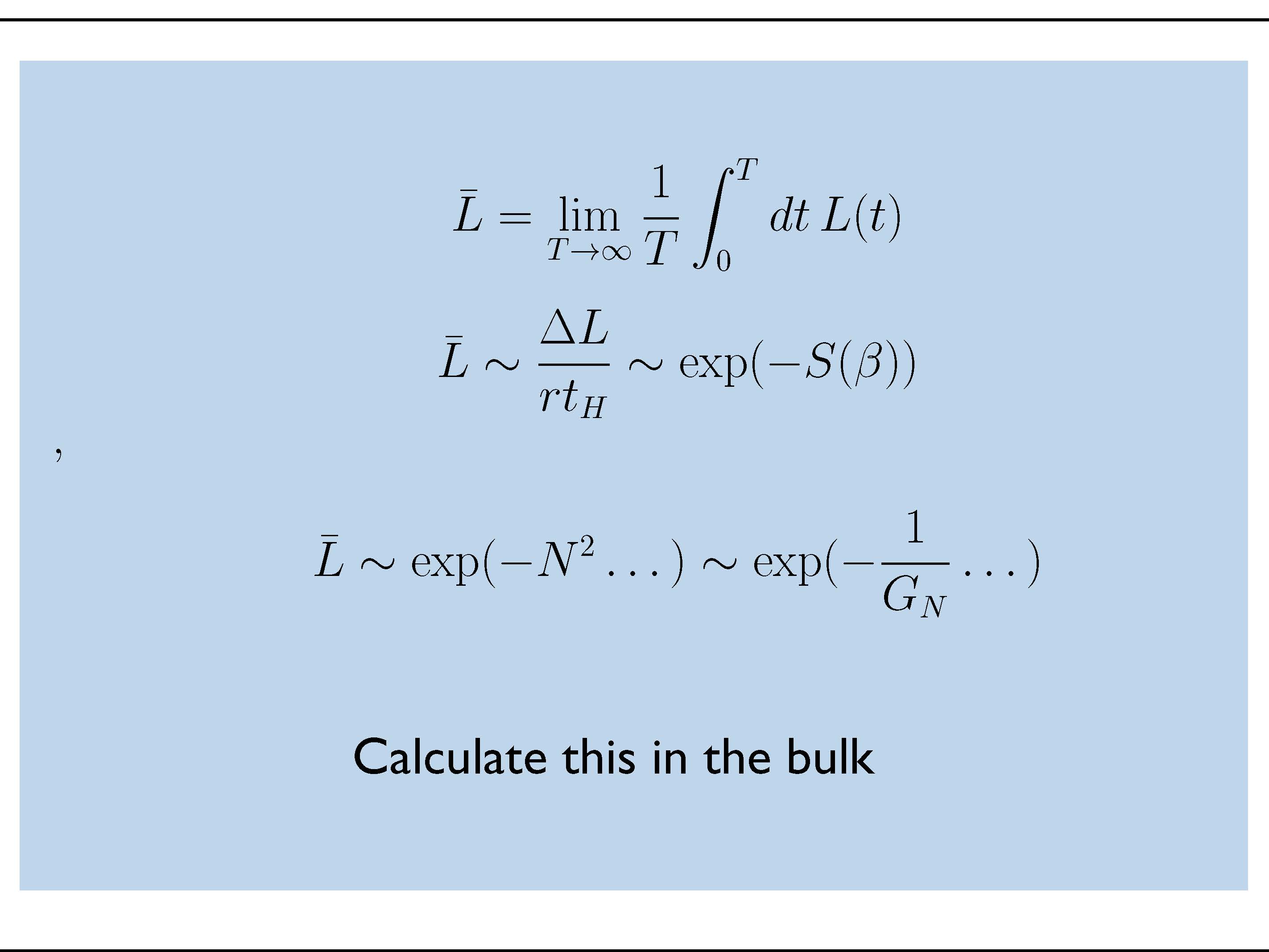 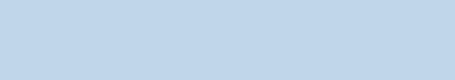 Calculate this in the bulk
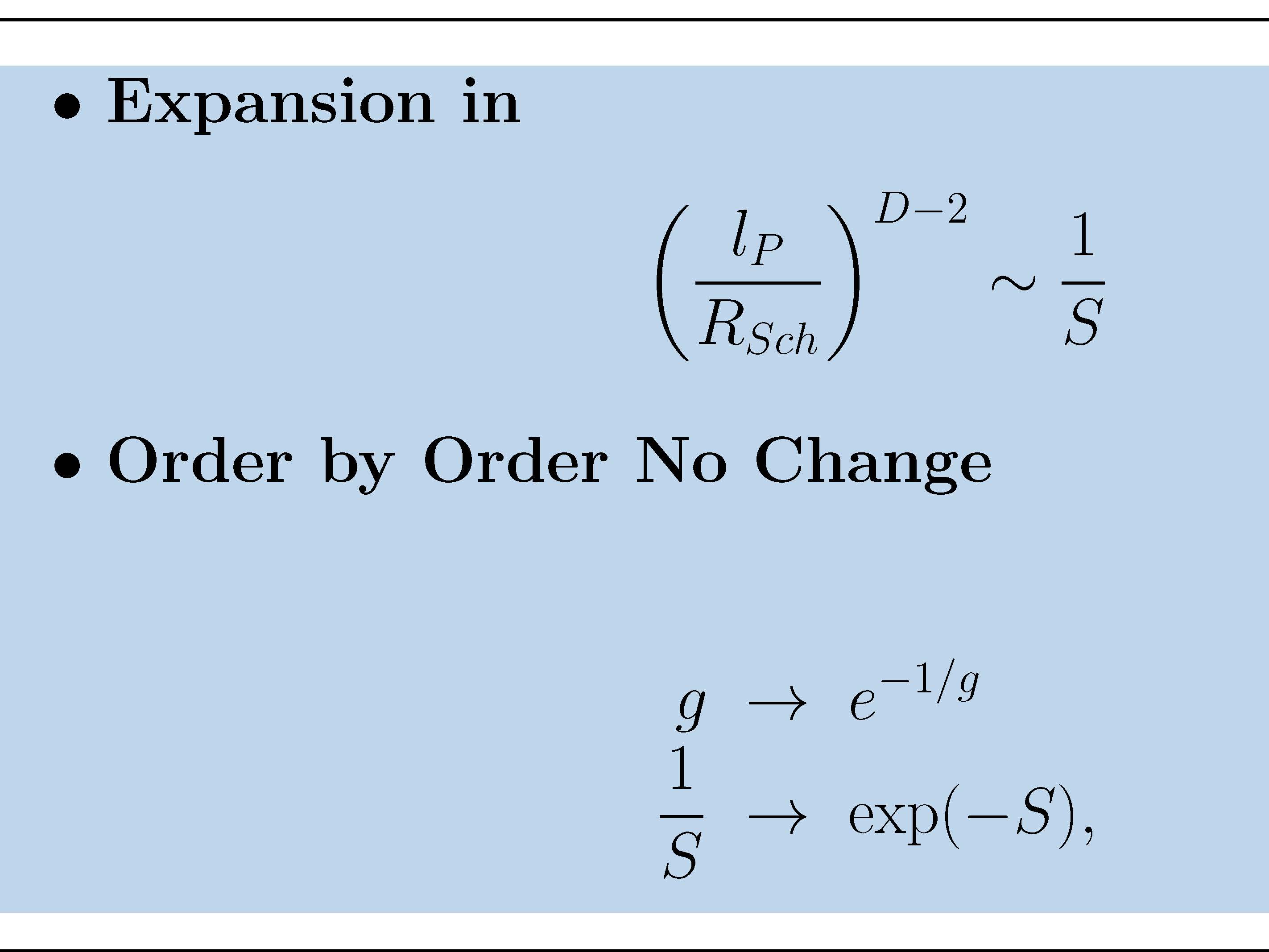 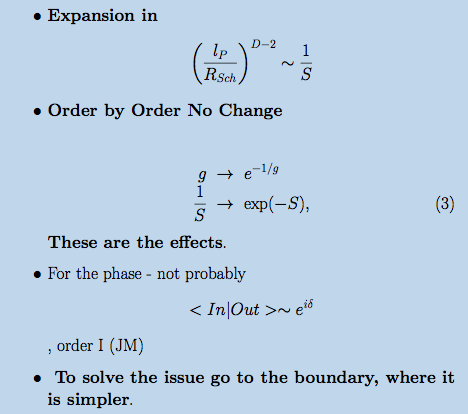 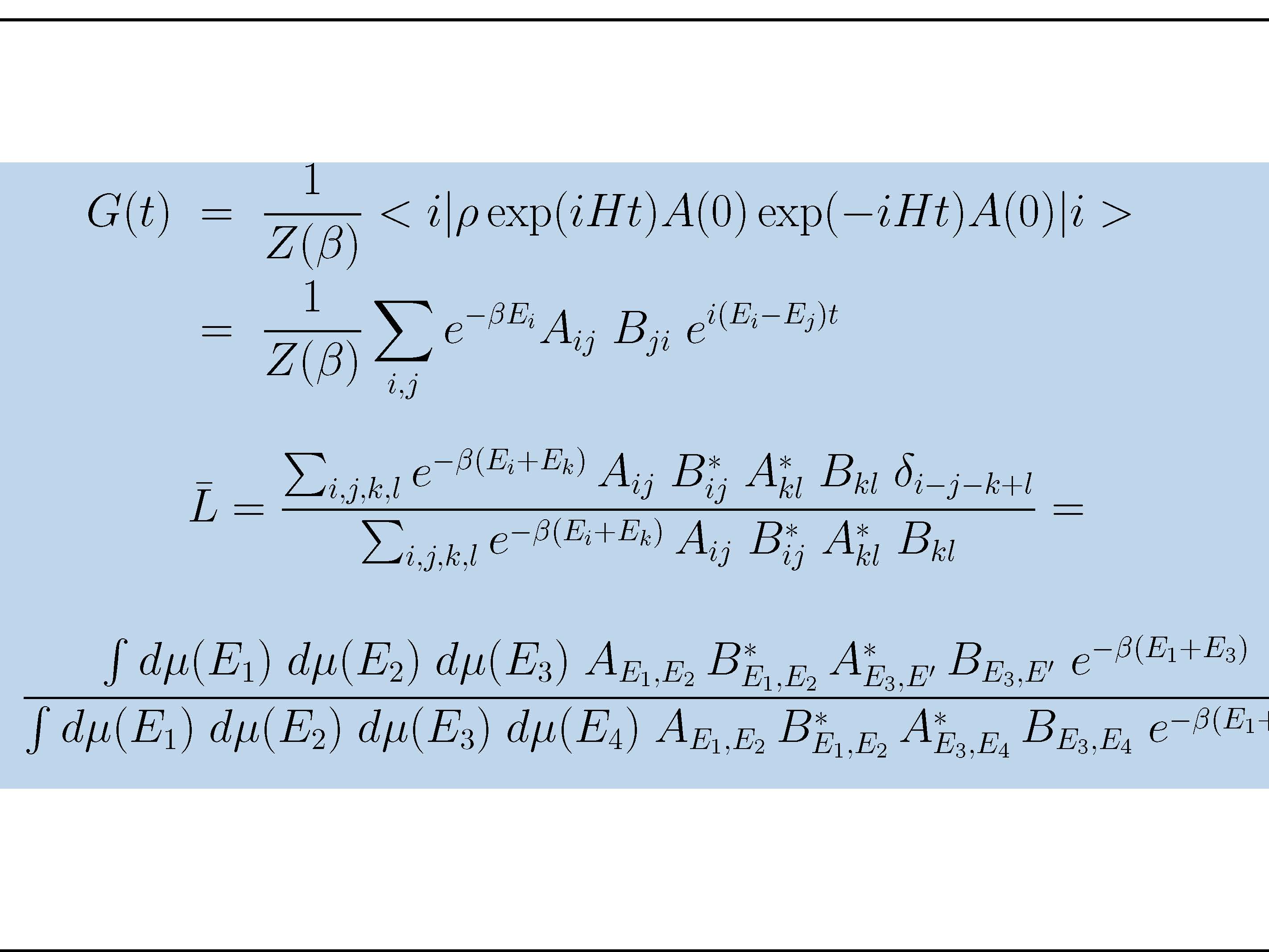 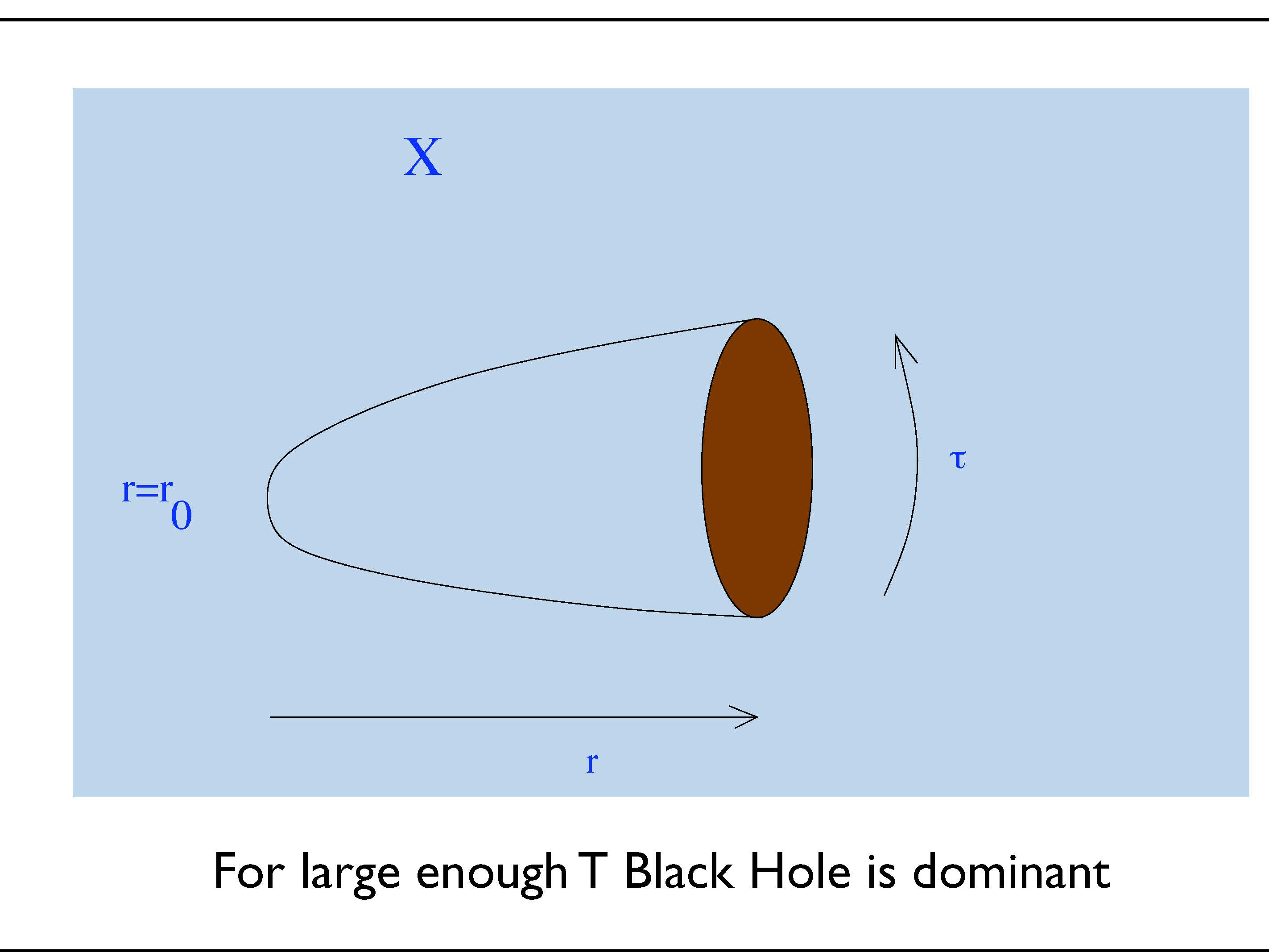 For large enough T Black Hole is dominant
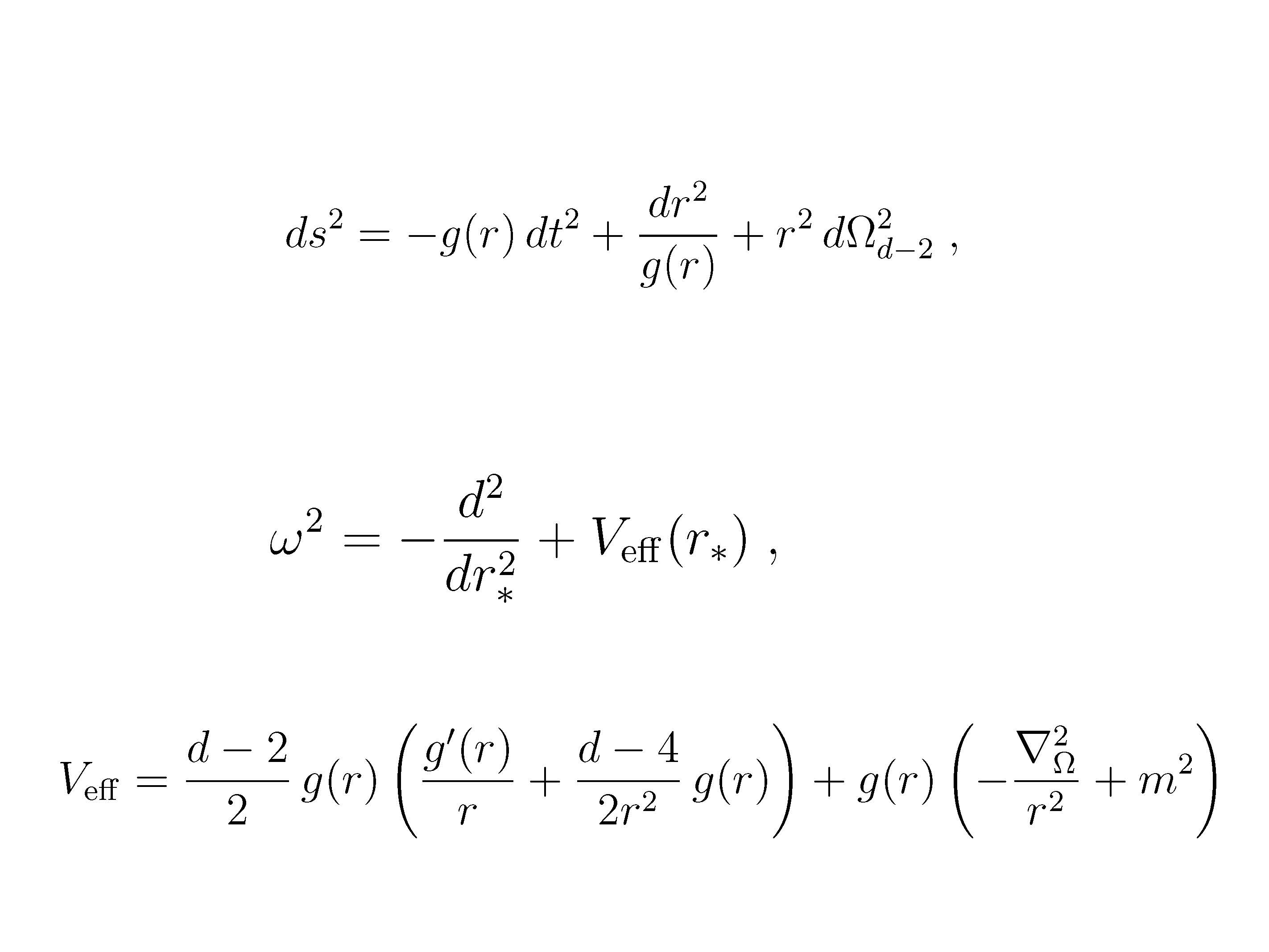 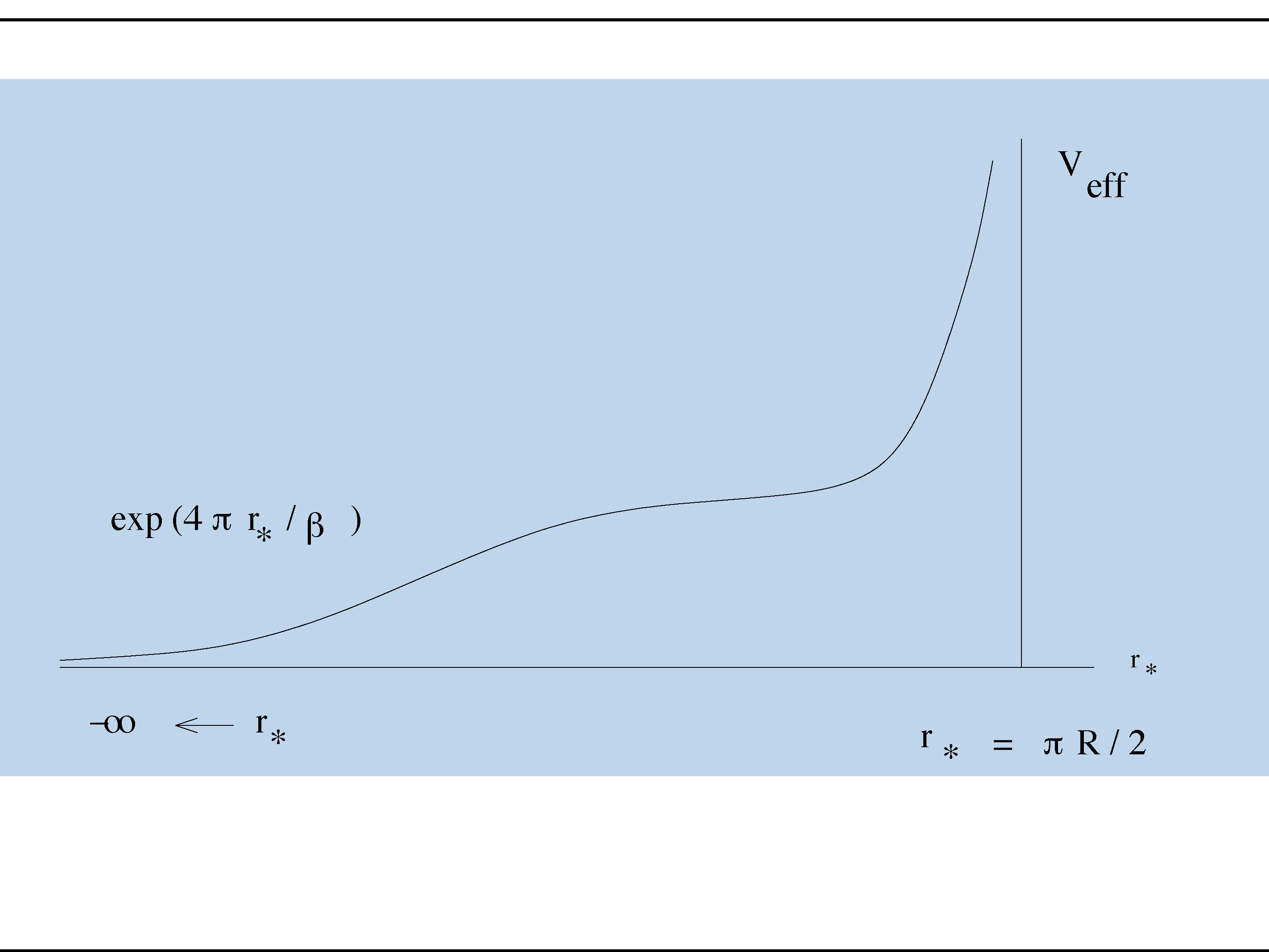 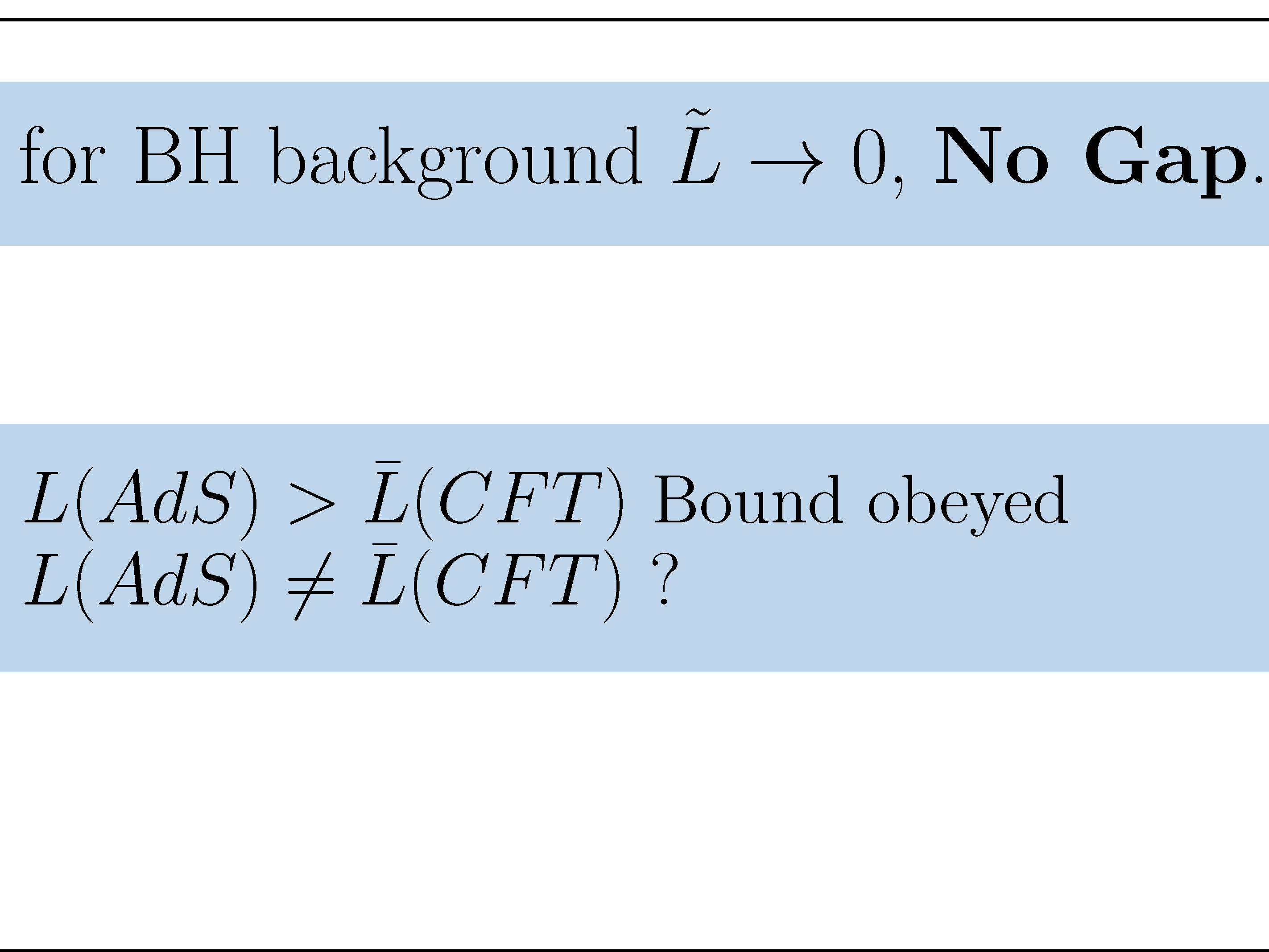 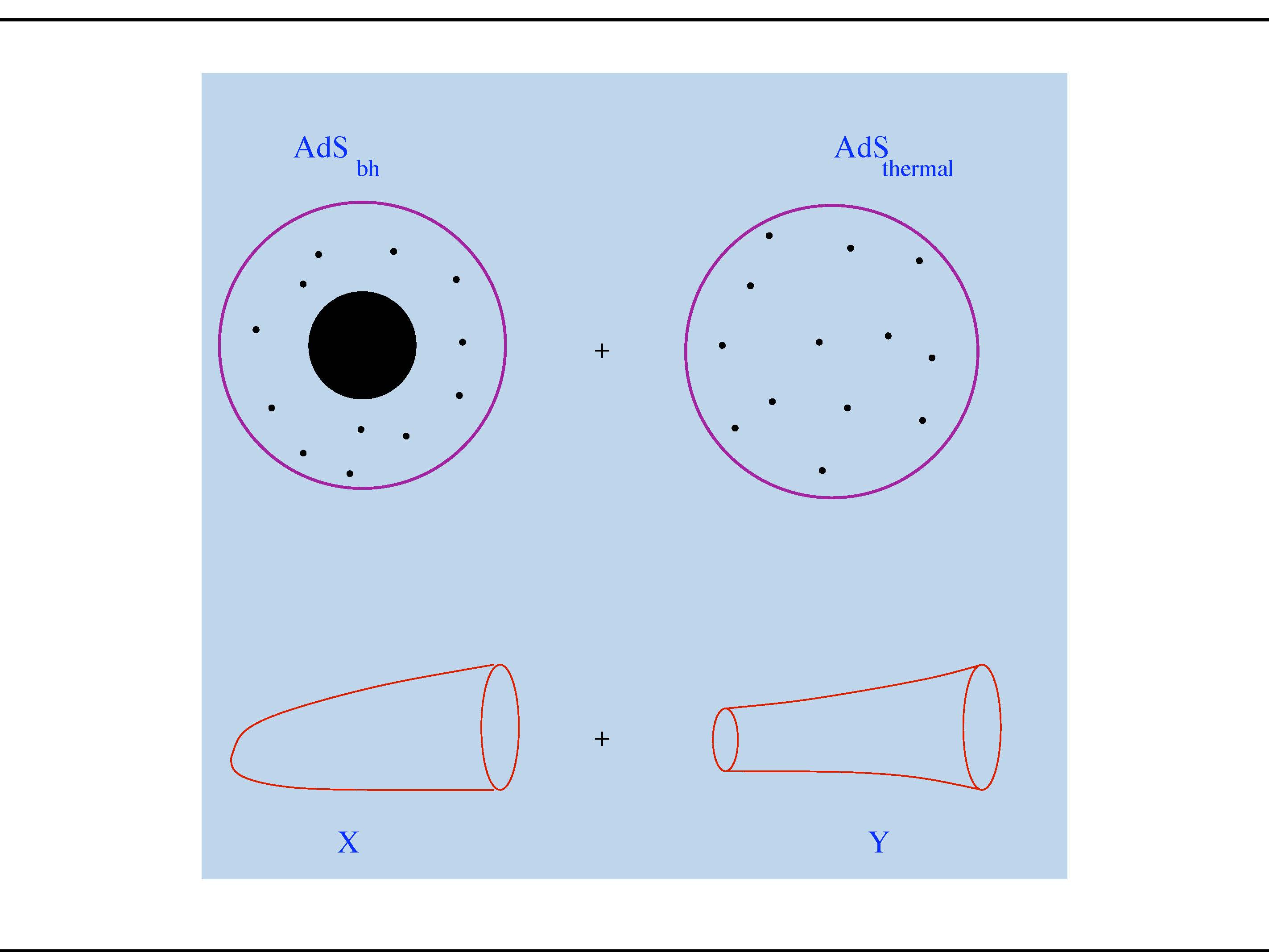 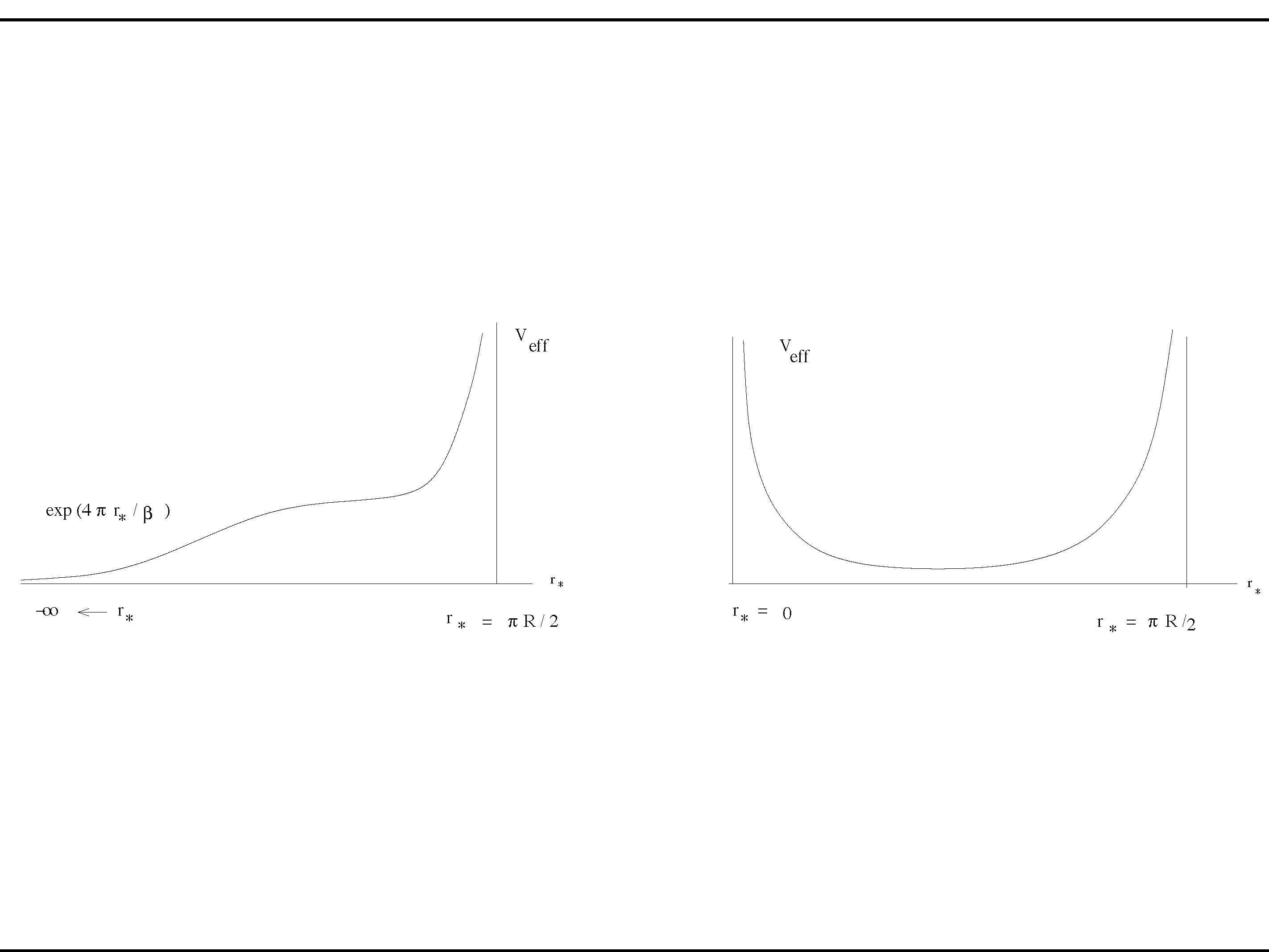 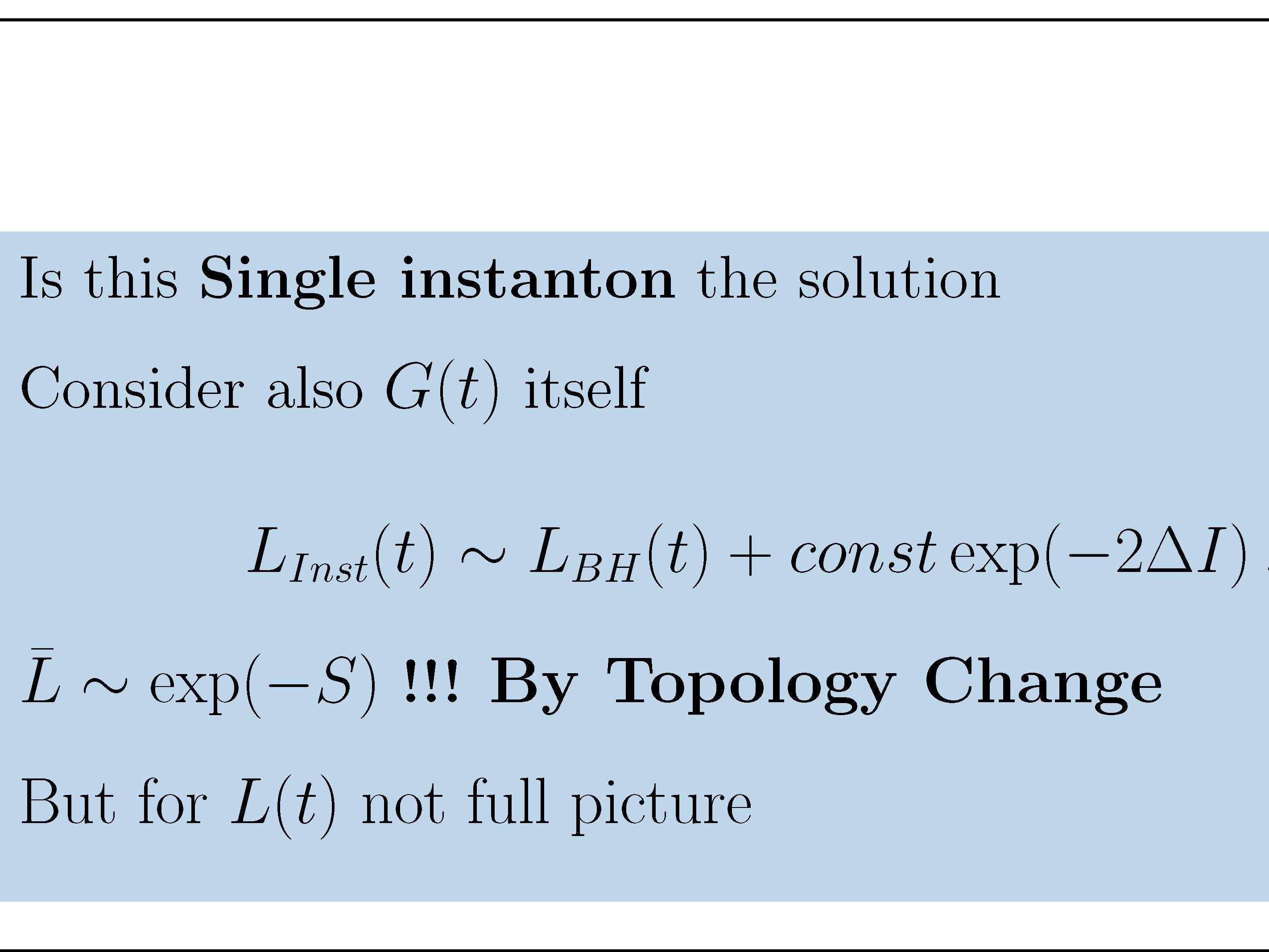 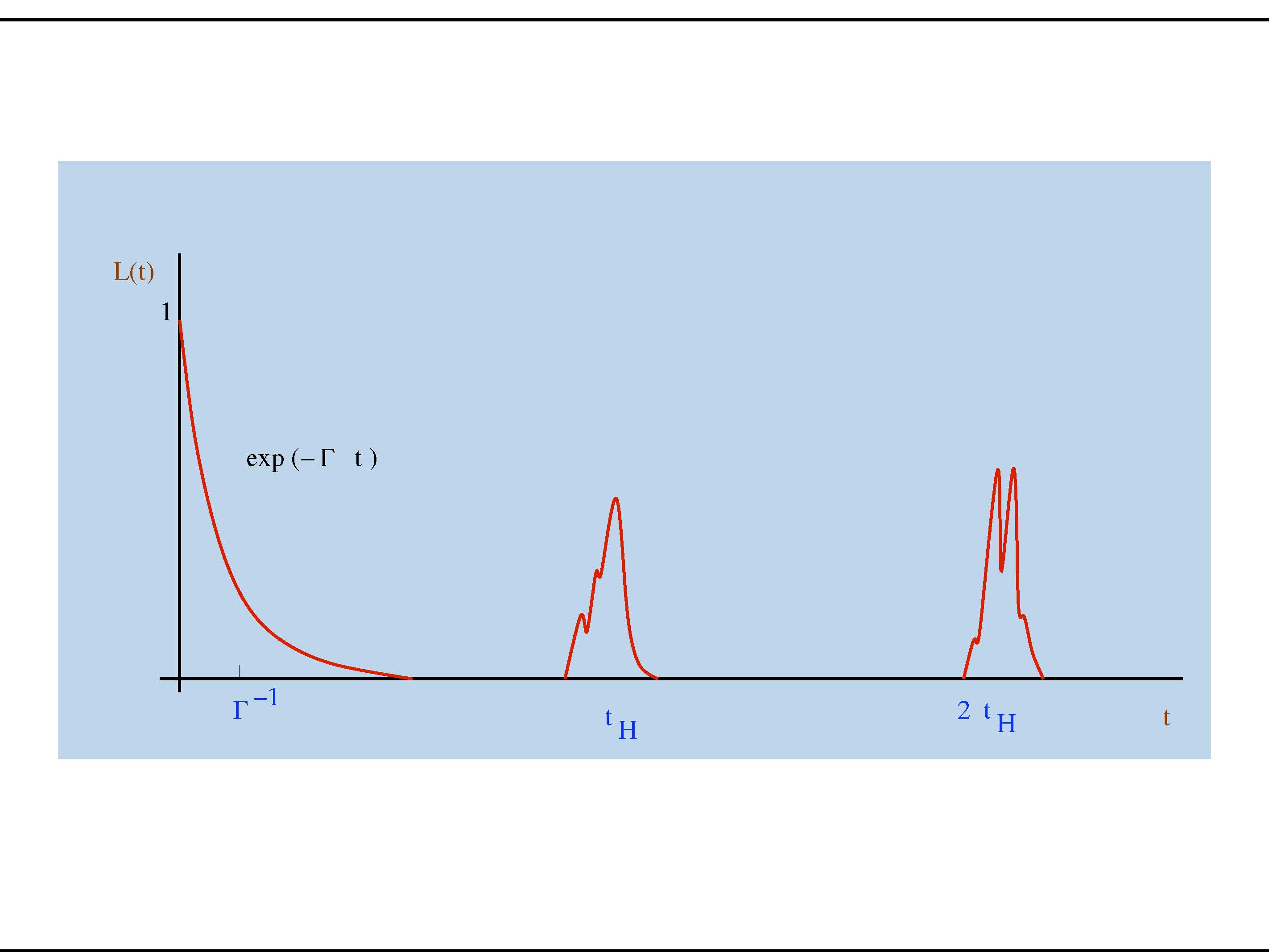 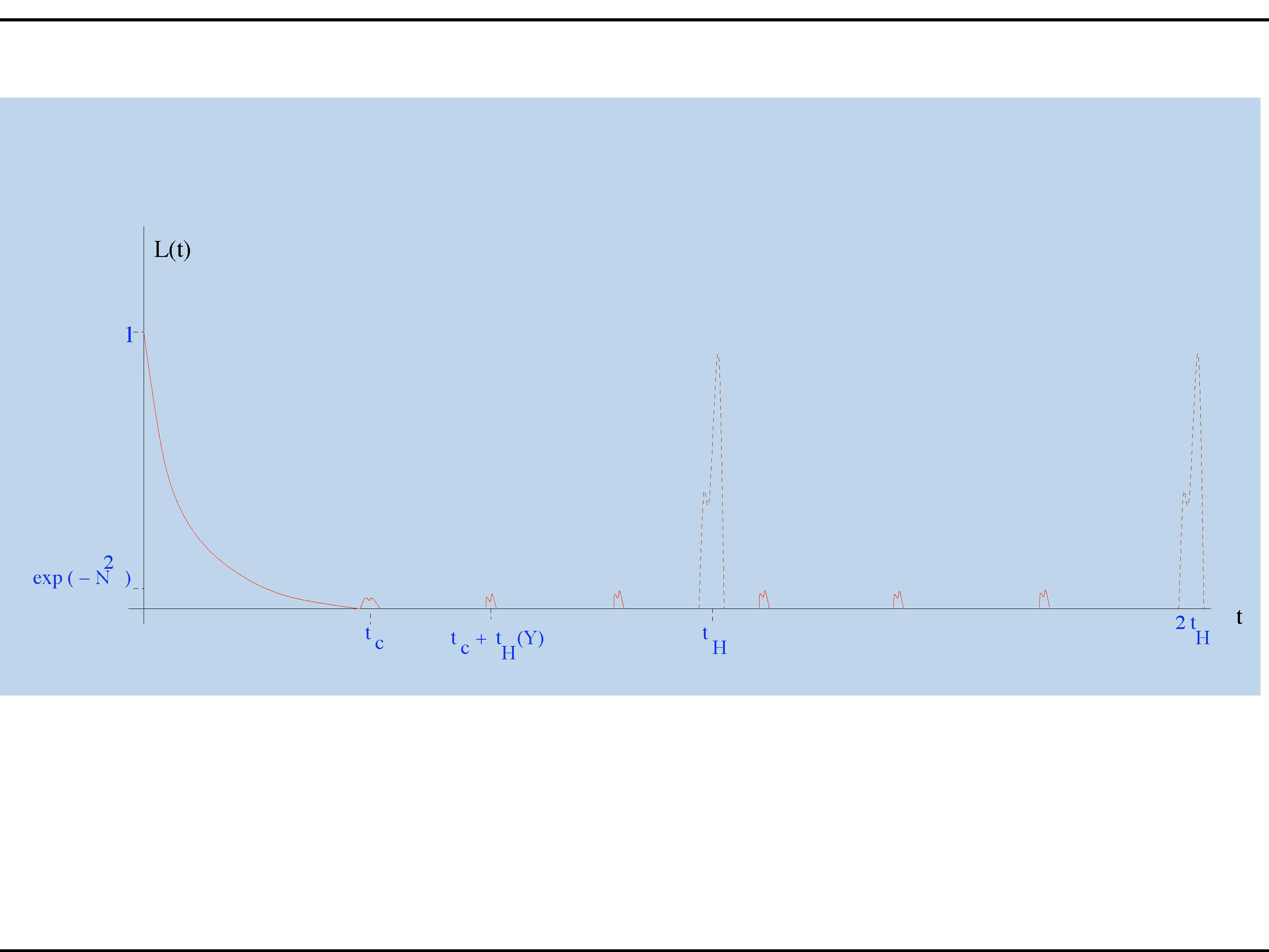 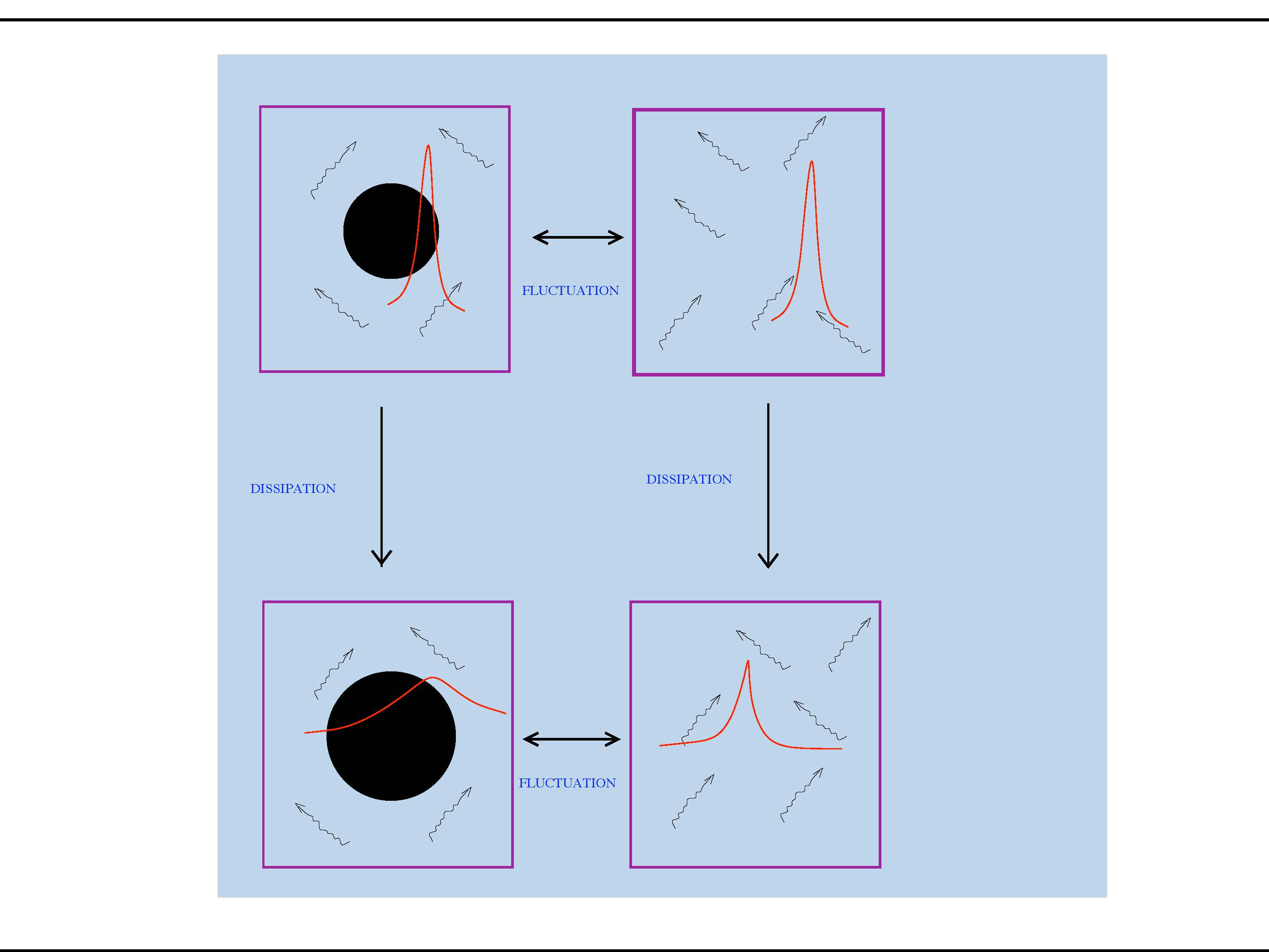 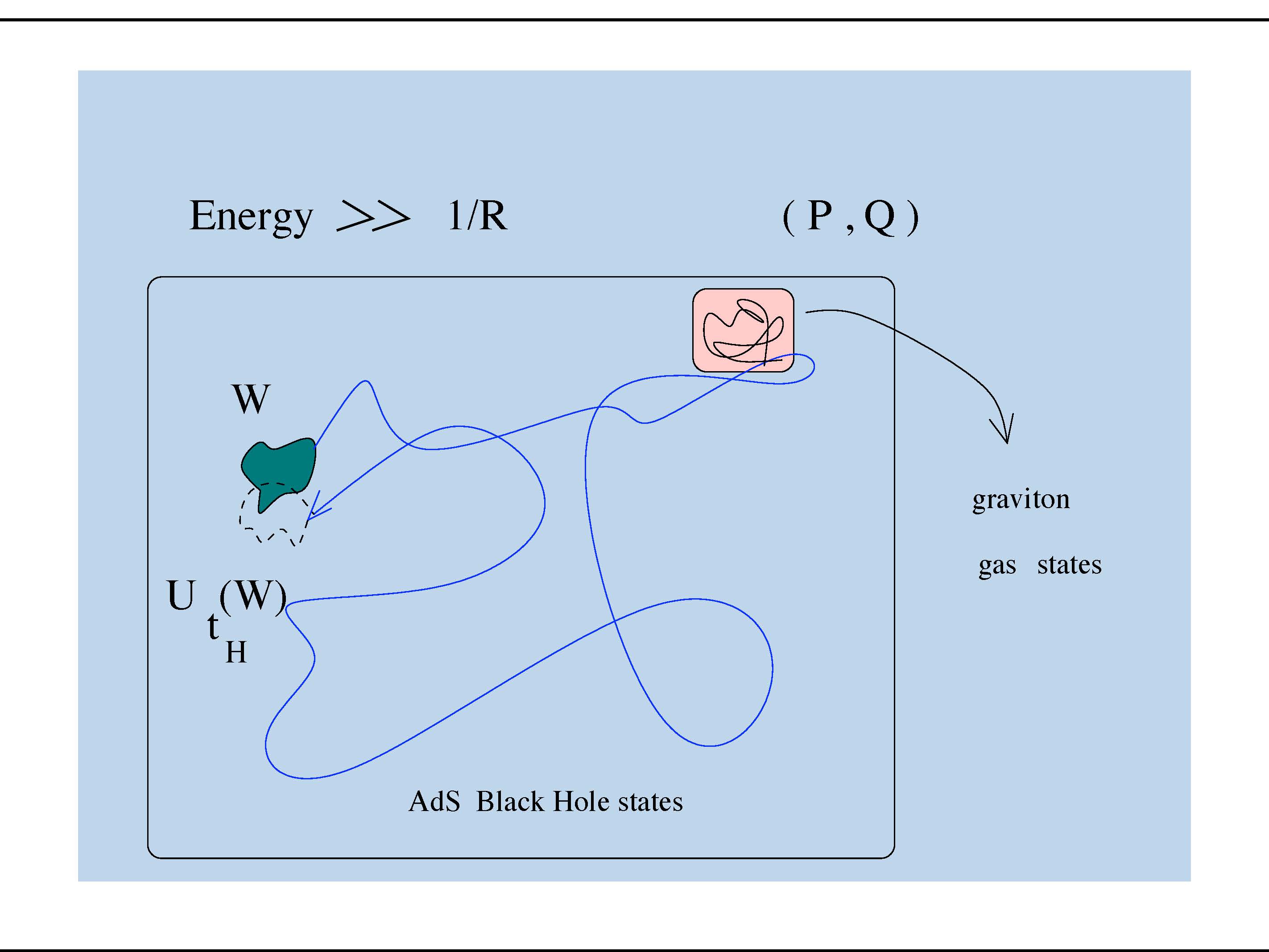 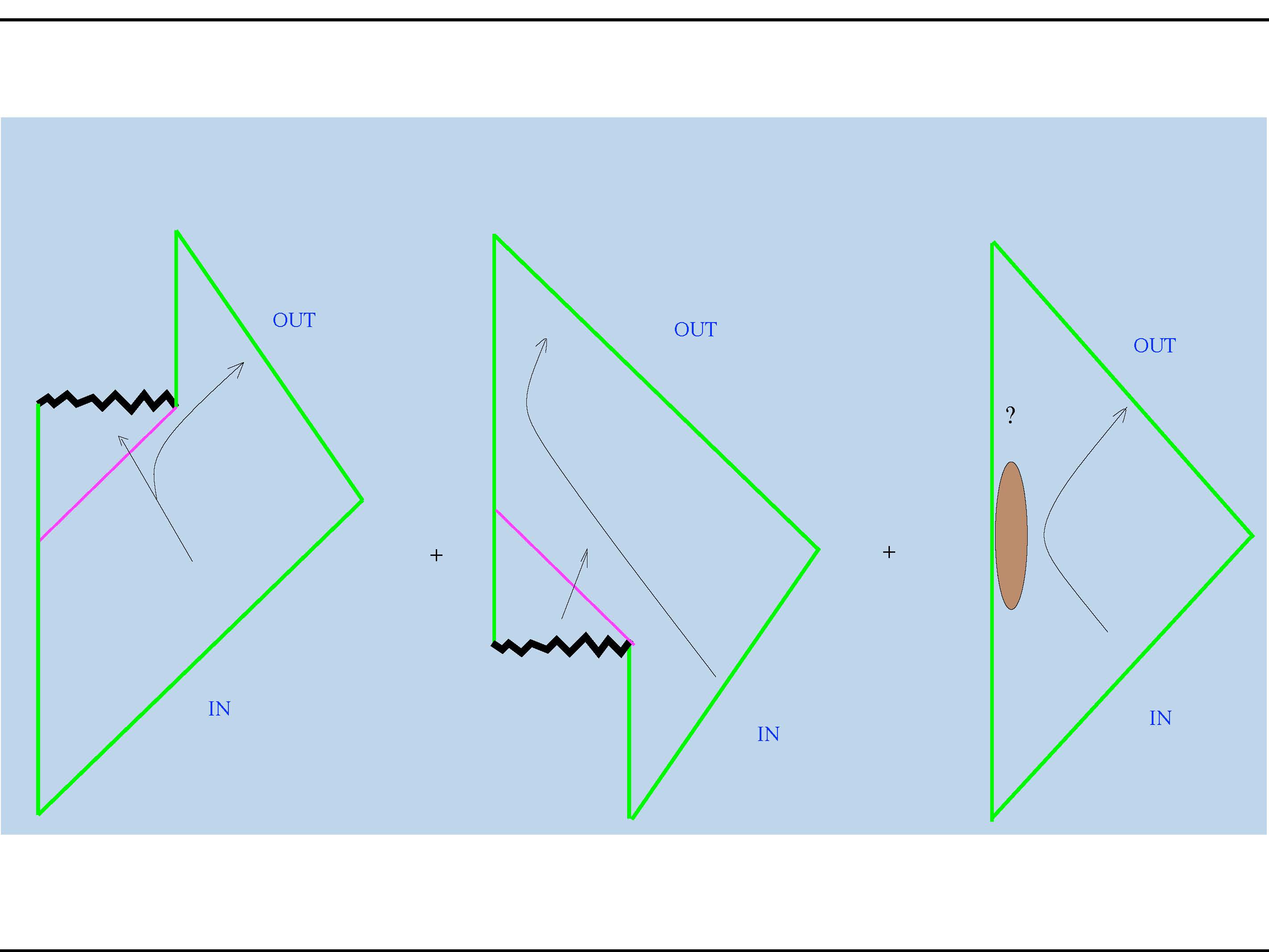 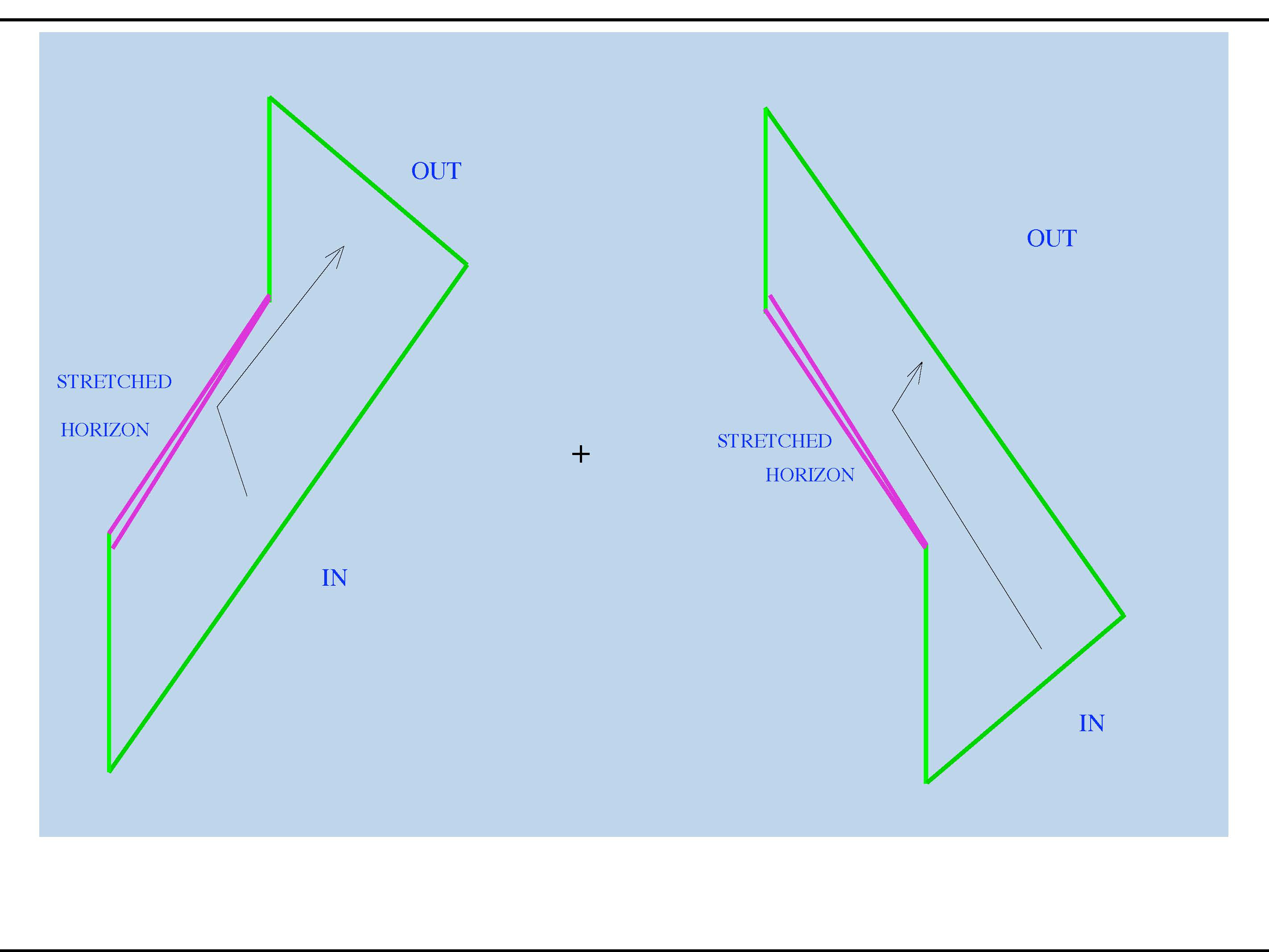 A hole punched in Hawking’s argument

Topological diversity

How to get an effective  stretched horizon picture ?  

Dimensional Transmutation Like QCD?
String Magic MetricR=1/R
Magic of String Theory With extended objectsSurface of a Sphere=Torus
Topology
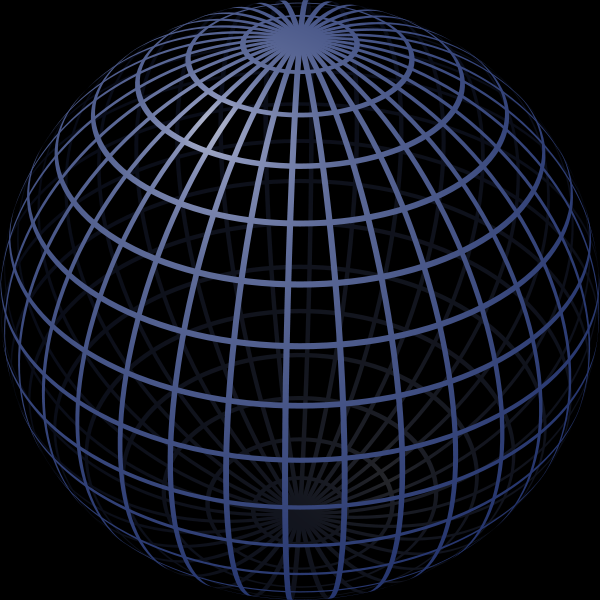 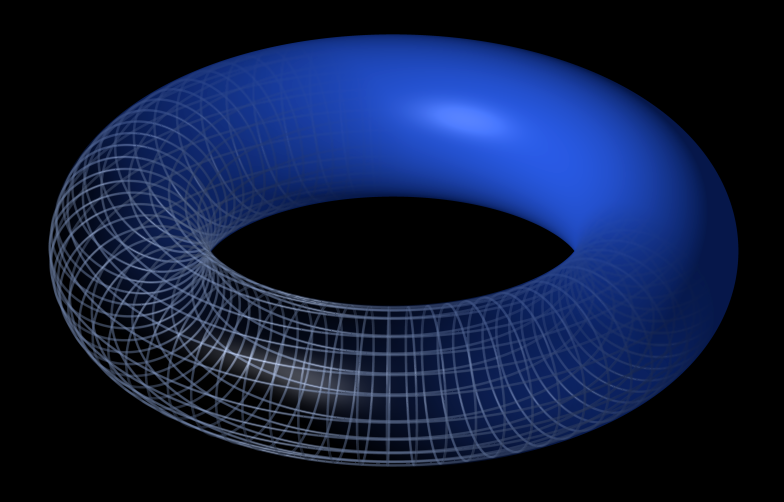 =
Magic of String Theory With extended objects1=3 , 4=10
Dimension
SU(2) dim=3, rank=1
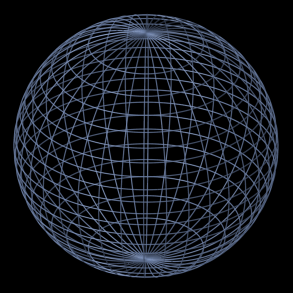 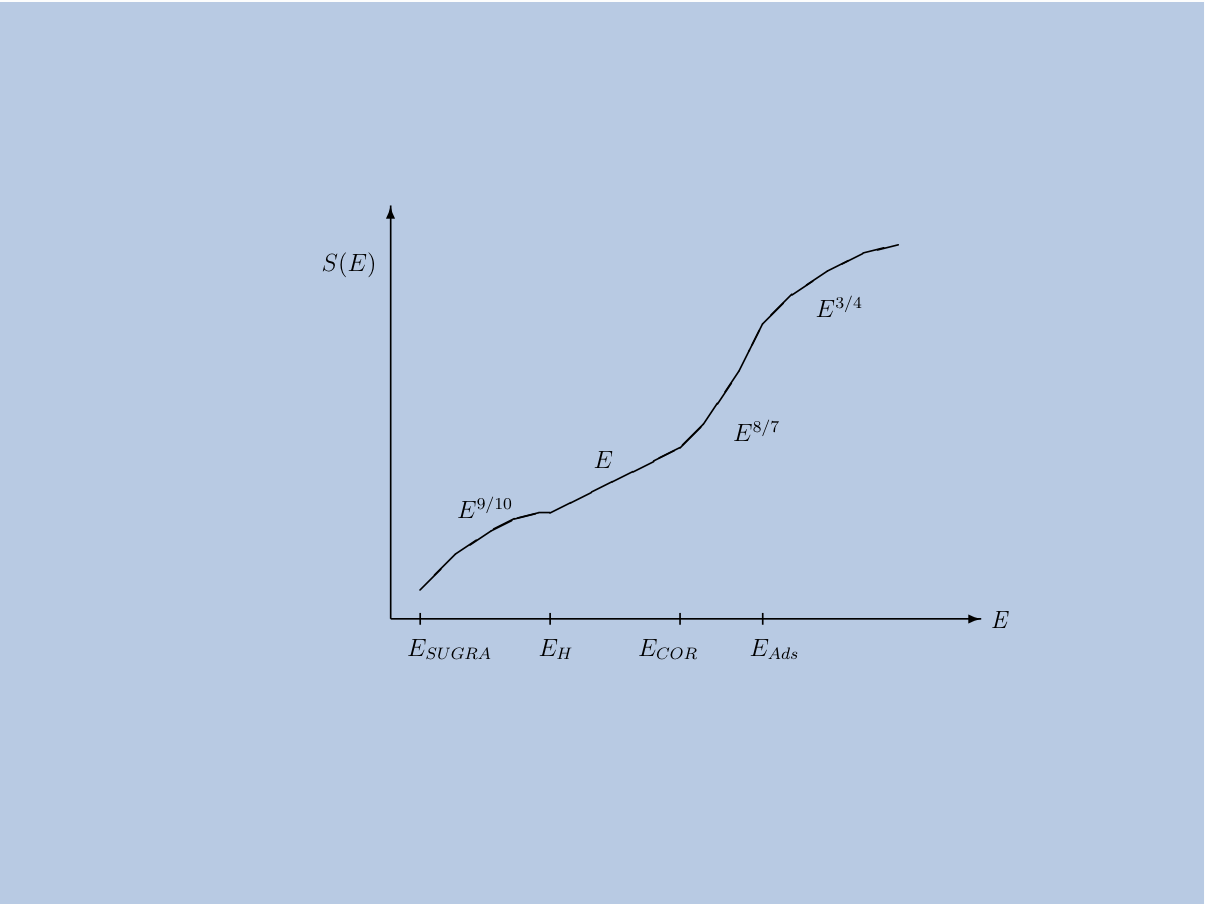 Magic of String Theory With extended objects
Singularities
Magic of String Theory With extended objects
commutativity
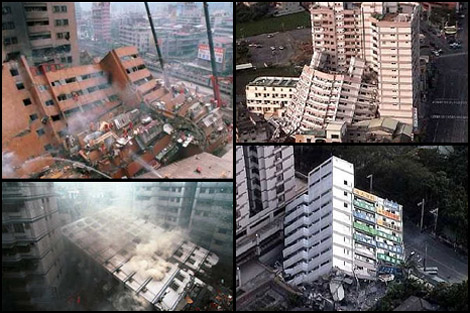 [x,y]=0  =
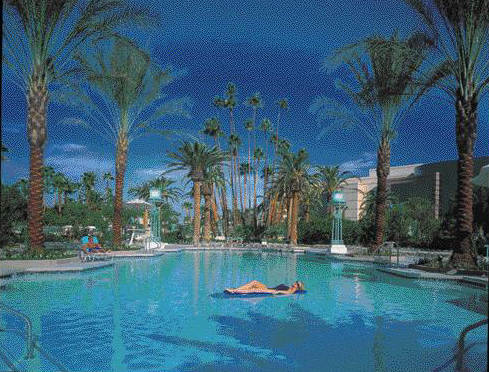 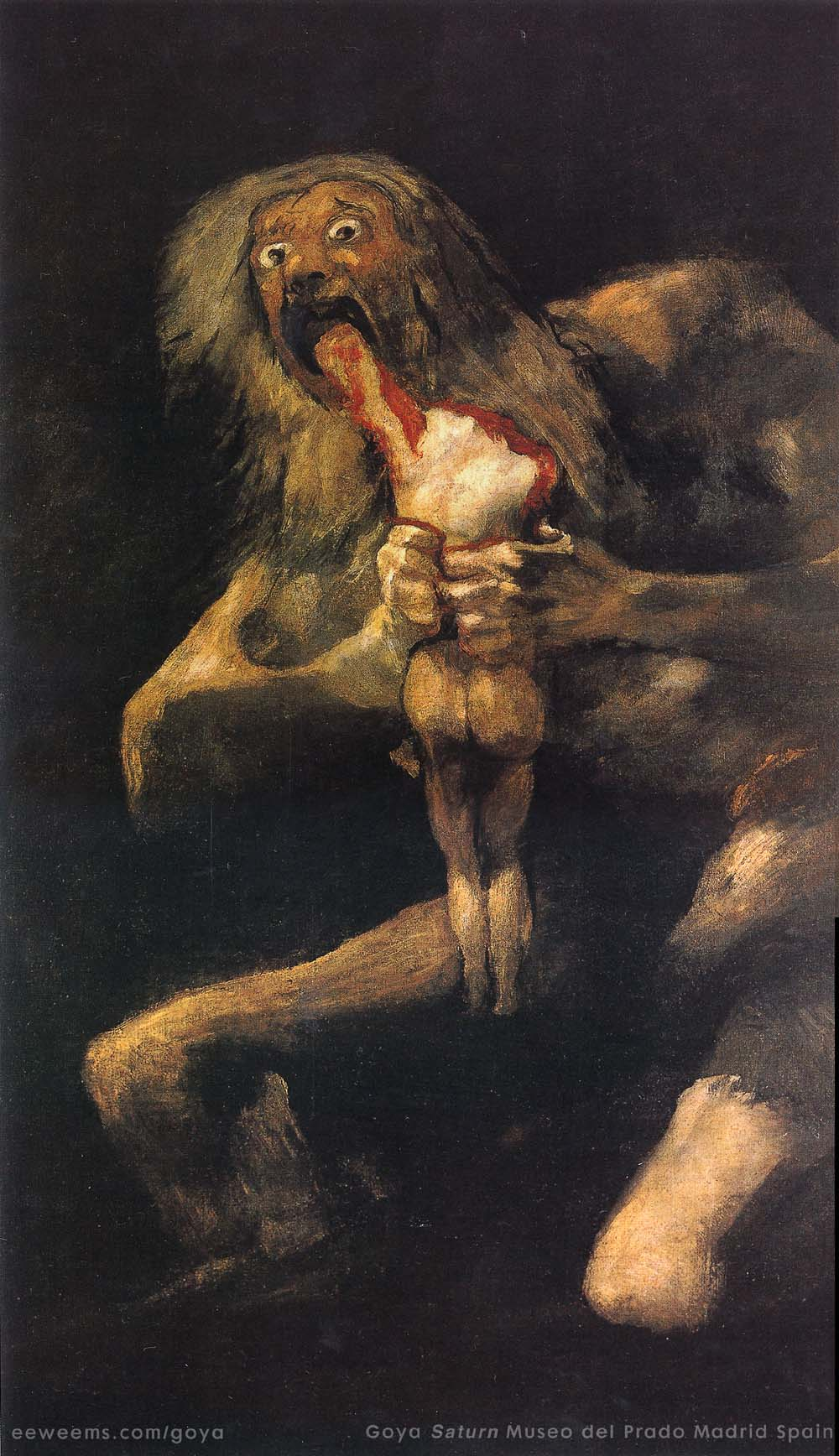 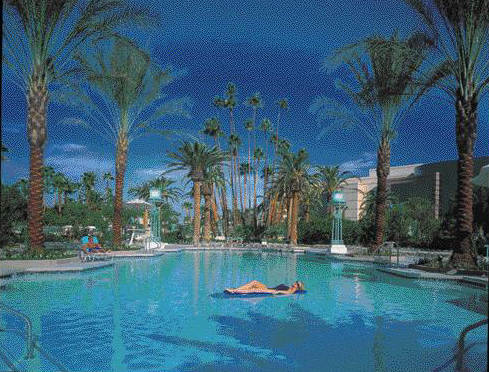 Magic of String Theory
Singularities are a reflection of a breakdown of an approximation.
Gravity has magic cloaks  to hide its secrets
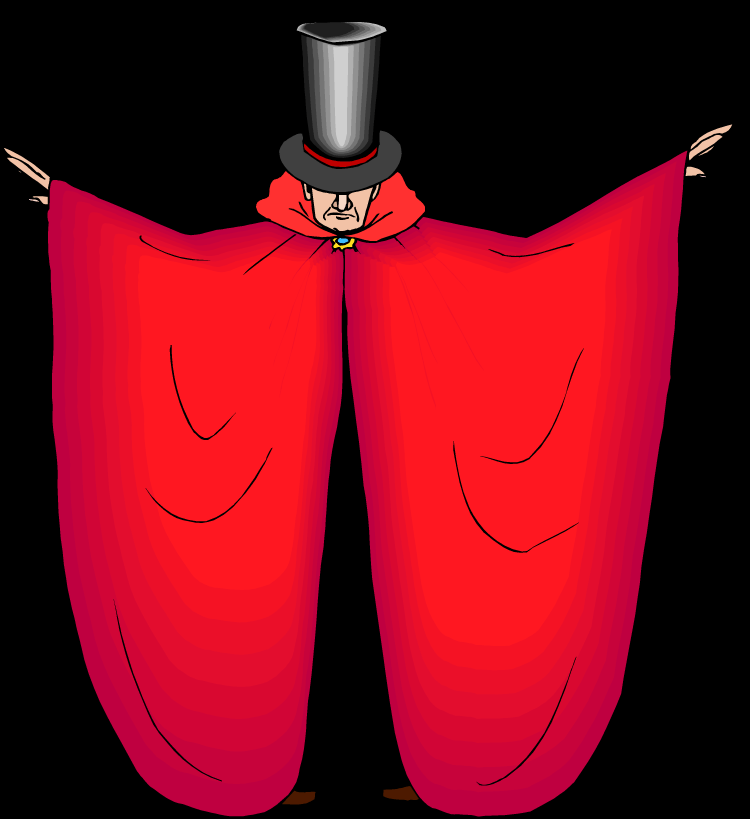 HORIZONS
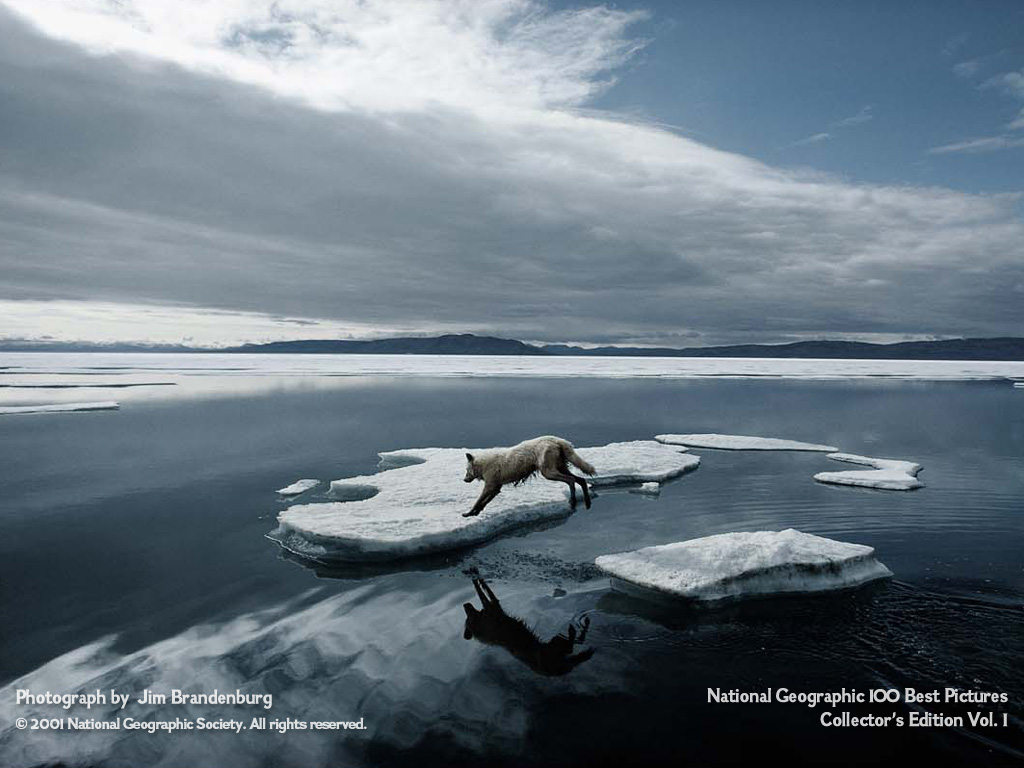 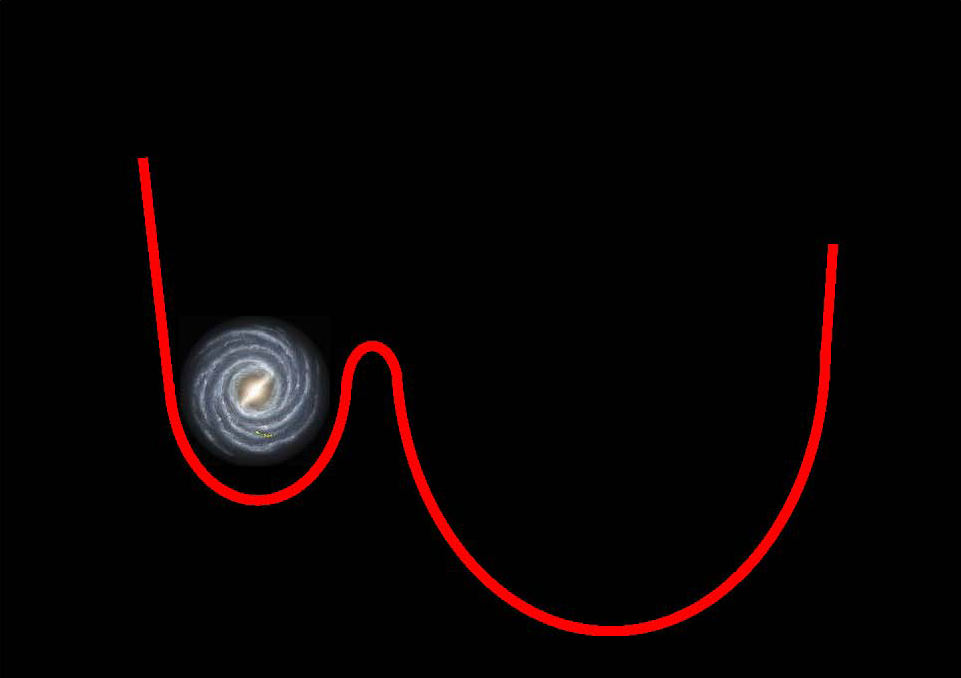 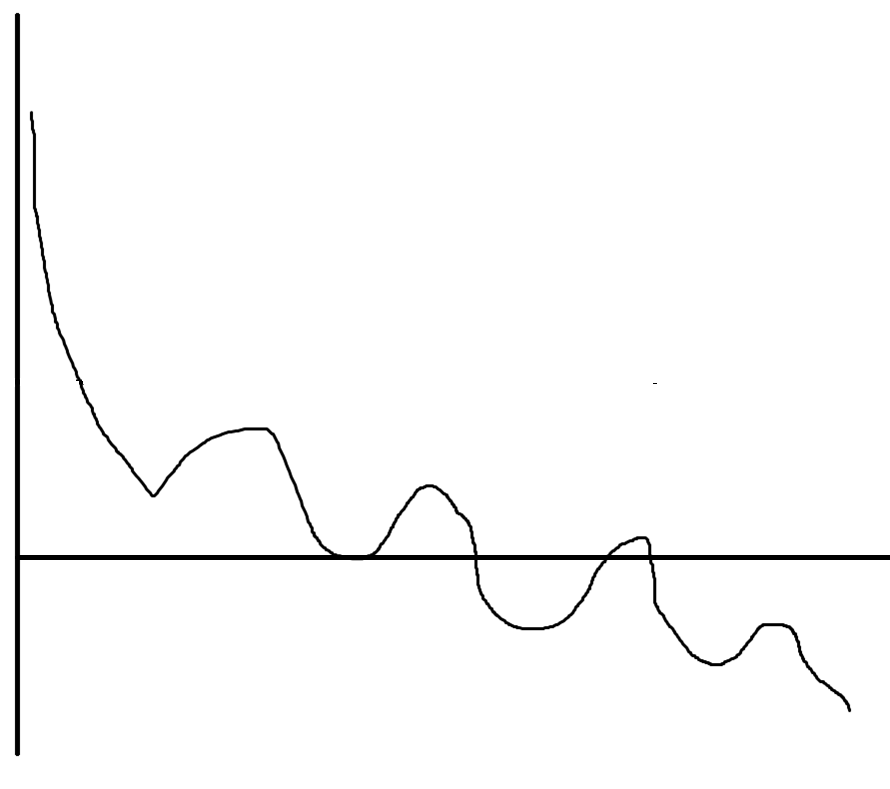 What you see is not what you get
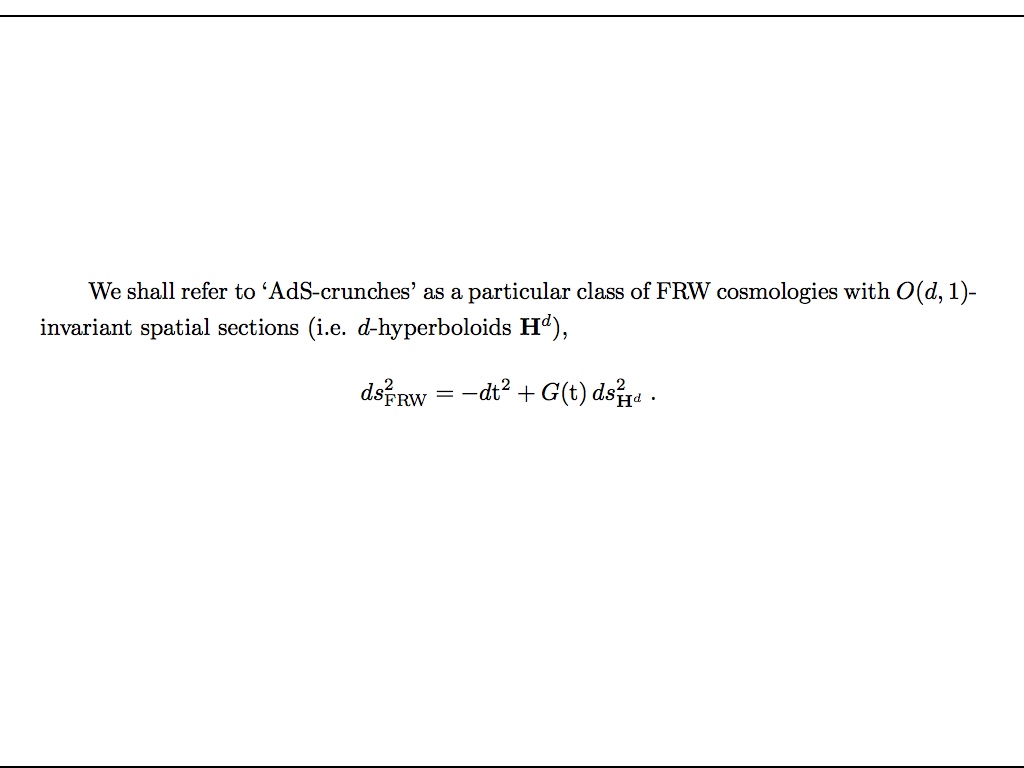 +++++
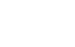 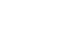 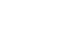 IN FLAT SPACE FOR LARGE ENOUGH BUBBLE VOLUME BEATS SURFACE
IN ADS SPACE FOR LARGE ENOUGH BUBBLE VOLUME PROPORTIONAL TO SURFACE
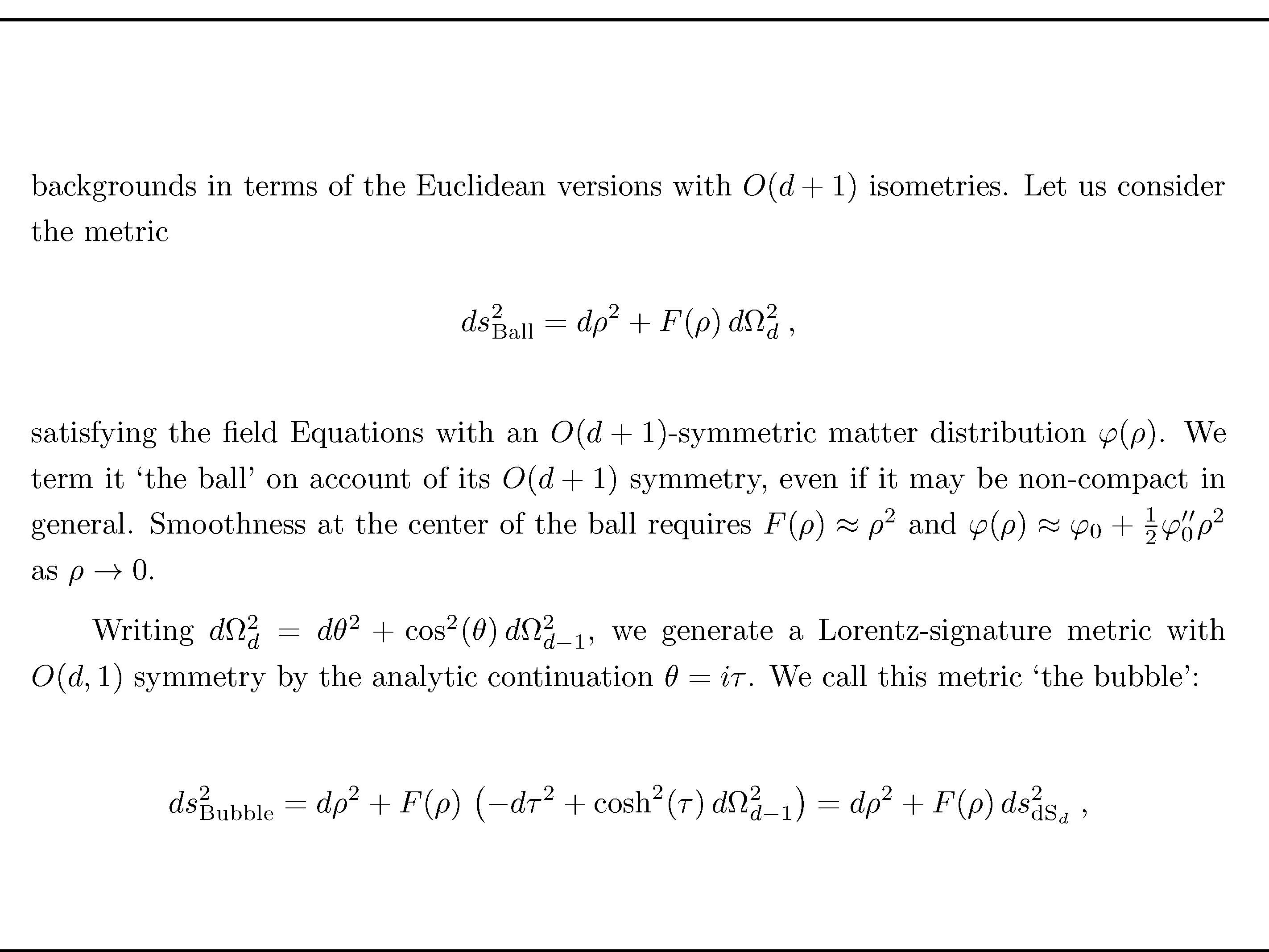 Text
Text
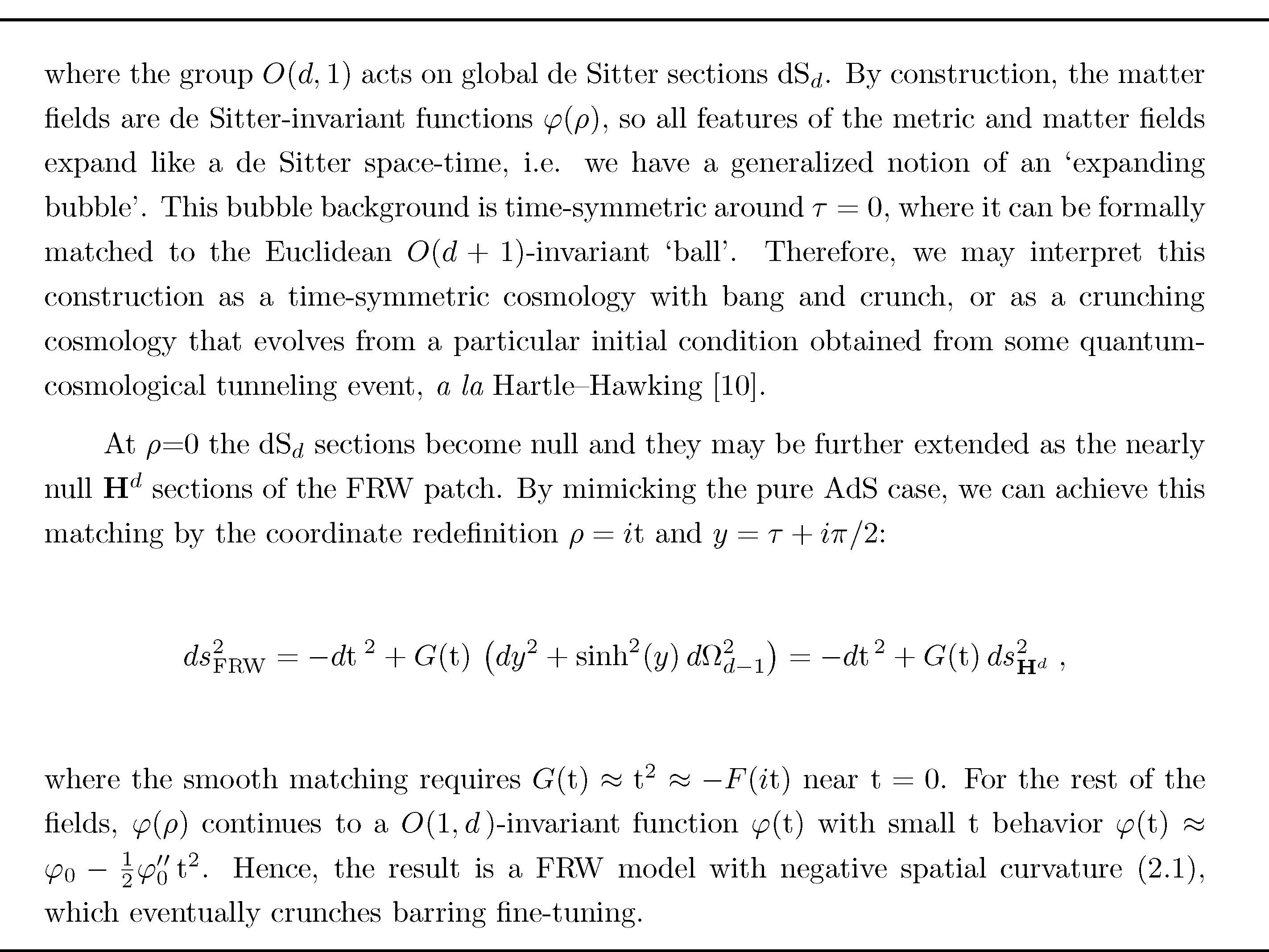 Text
Text
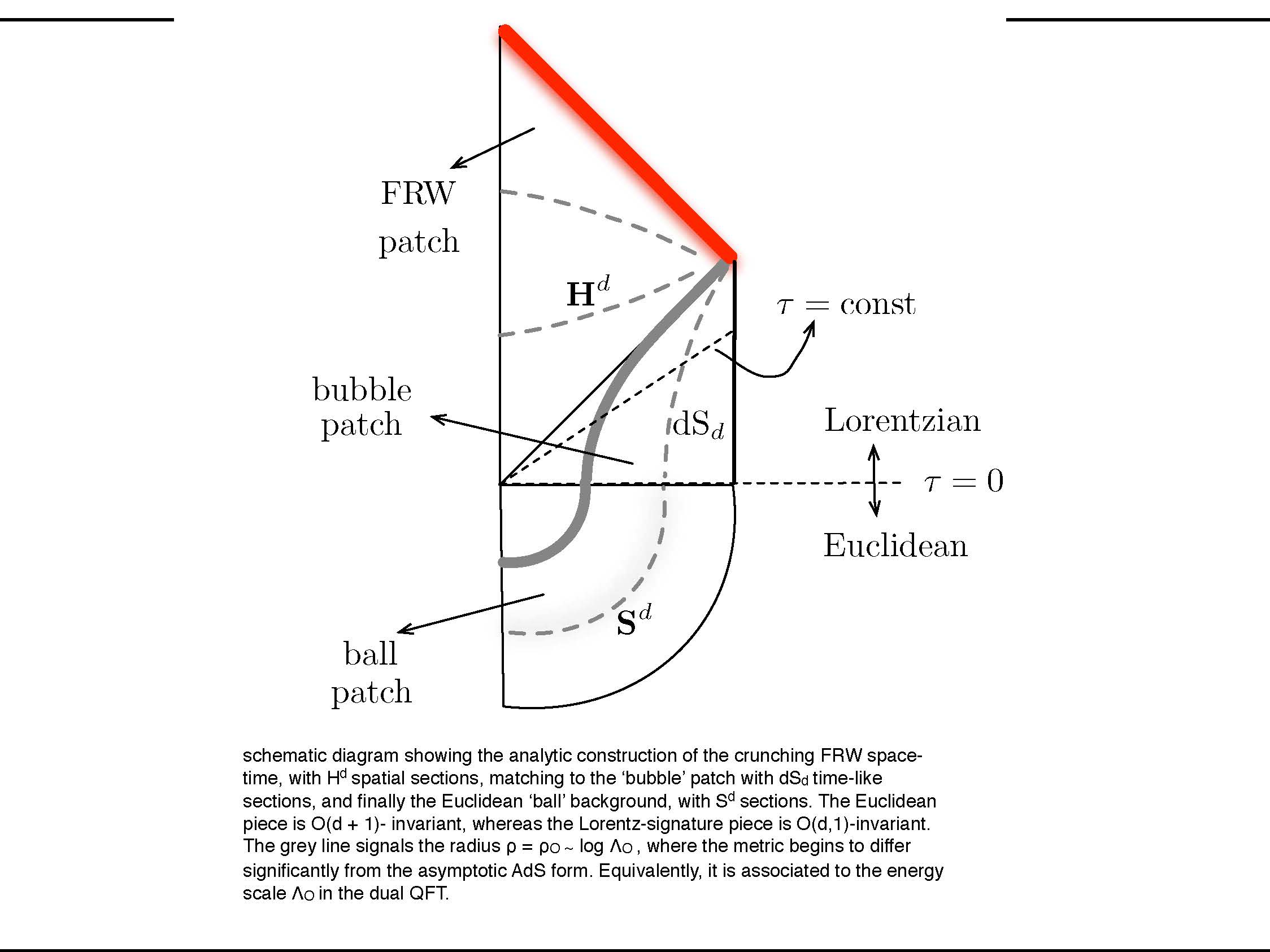 schematic diagram showing the analytic construction of the crunching FRW space- time, with Hd spatial sections, matching to the ‘bubble’ patch with dSd time-like sections, and finally the Euclidean ‘ball’ background, with Sd sections. The Euclidean piece is O(d + 1)- invariant, whereas the Lorentz-signature piece is O(d,1)-invariant. The grey line signals the radius ρ = ρO ∼ log ΛO , where the metric begins to differ significantly from the asymptotic AdS form. Equivalently, it is associated to the energy scale ΛO in the dual QFT.
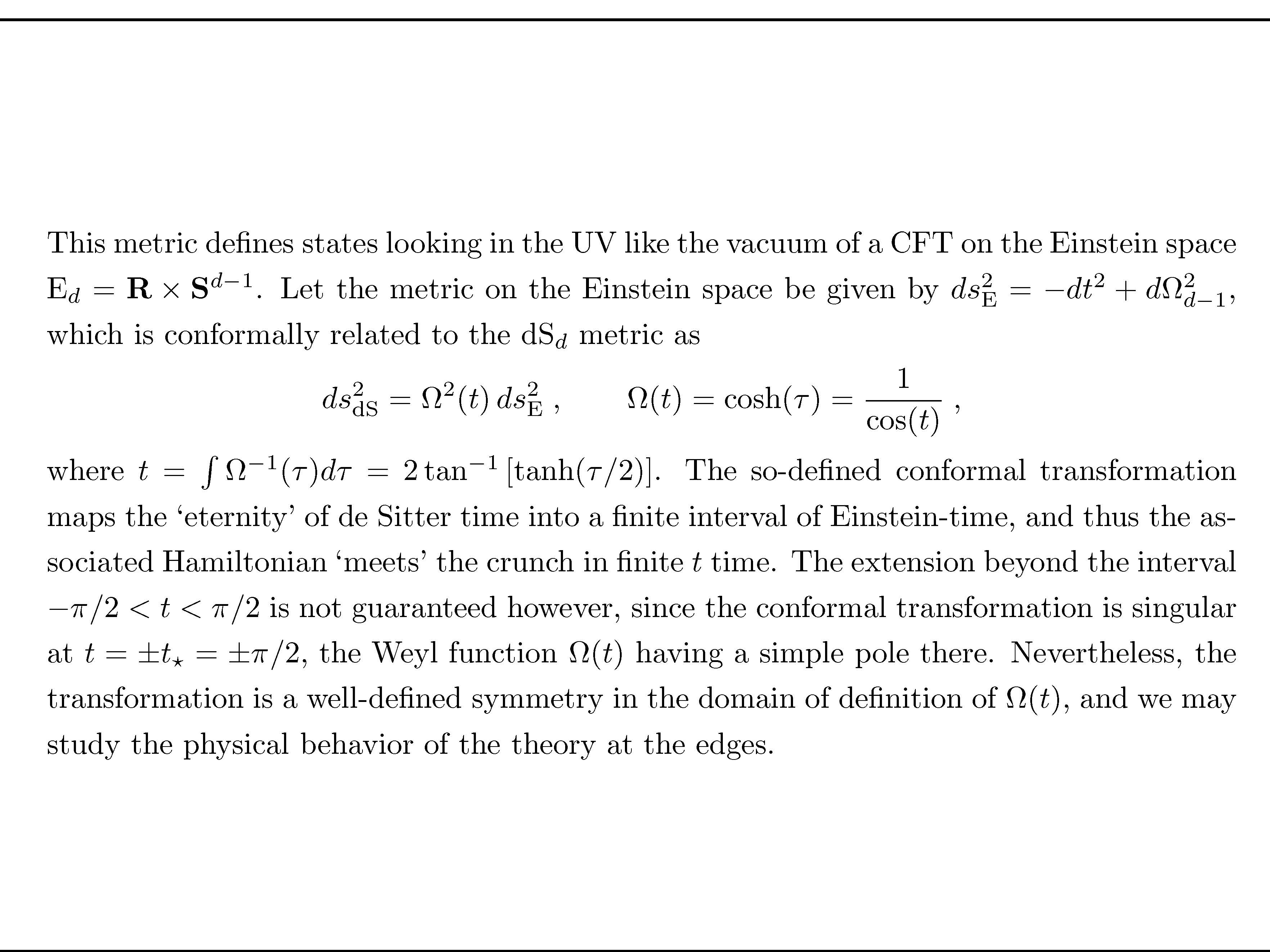 -------
Text
-------
Text
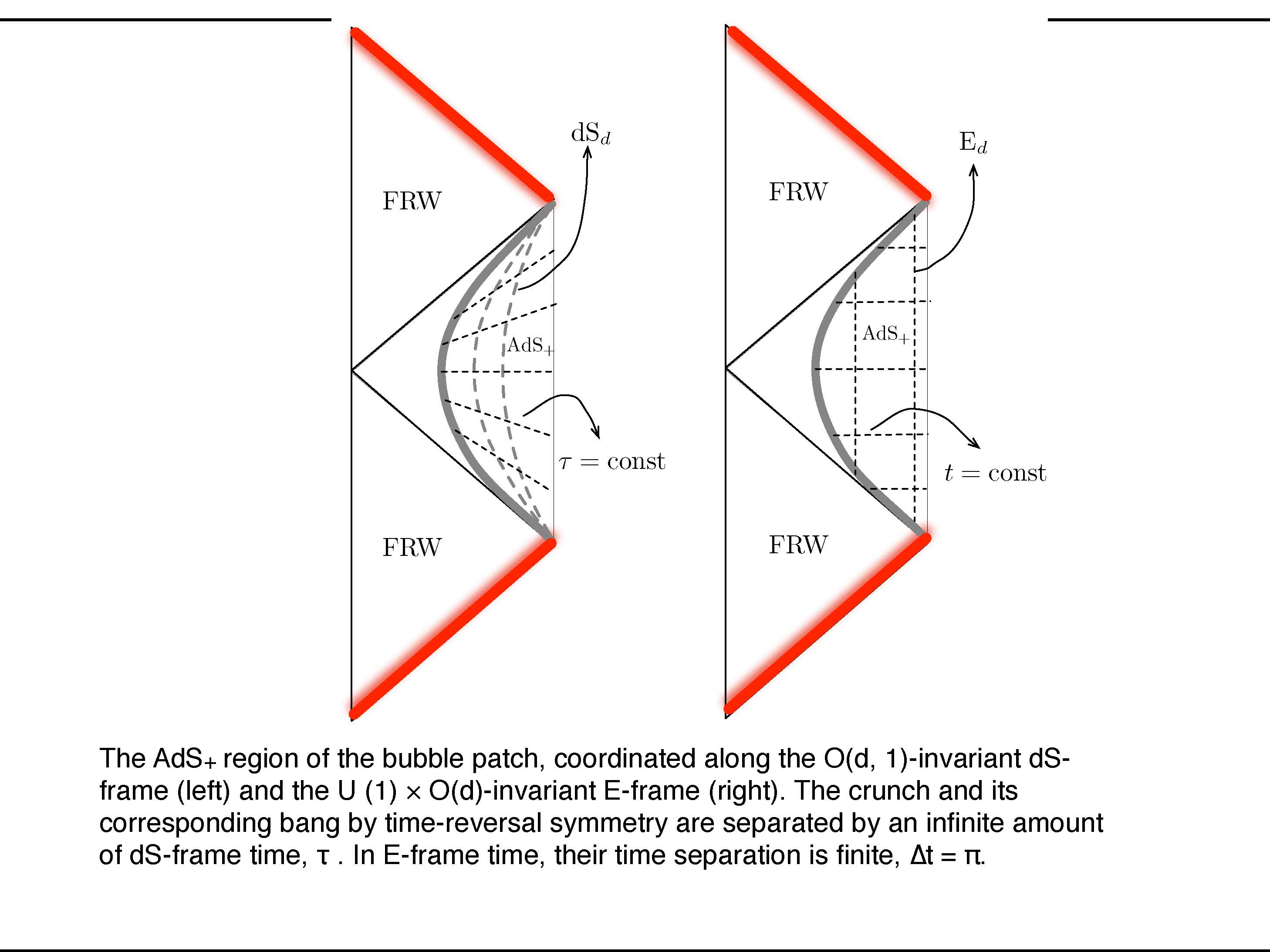 The AdS+ region of the bubble patch, coordinated along the O(d, 1)-invariant dS-frame (left) and the U (1) × O(d)-invariant E-frame (right). The crunch and its corresponding bang by time-reversal symmetry are separated by an infinite amount of dS-frame time, τ . In E-frame time, their time separation is finite, ∆t = π.
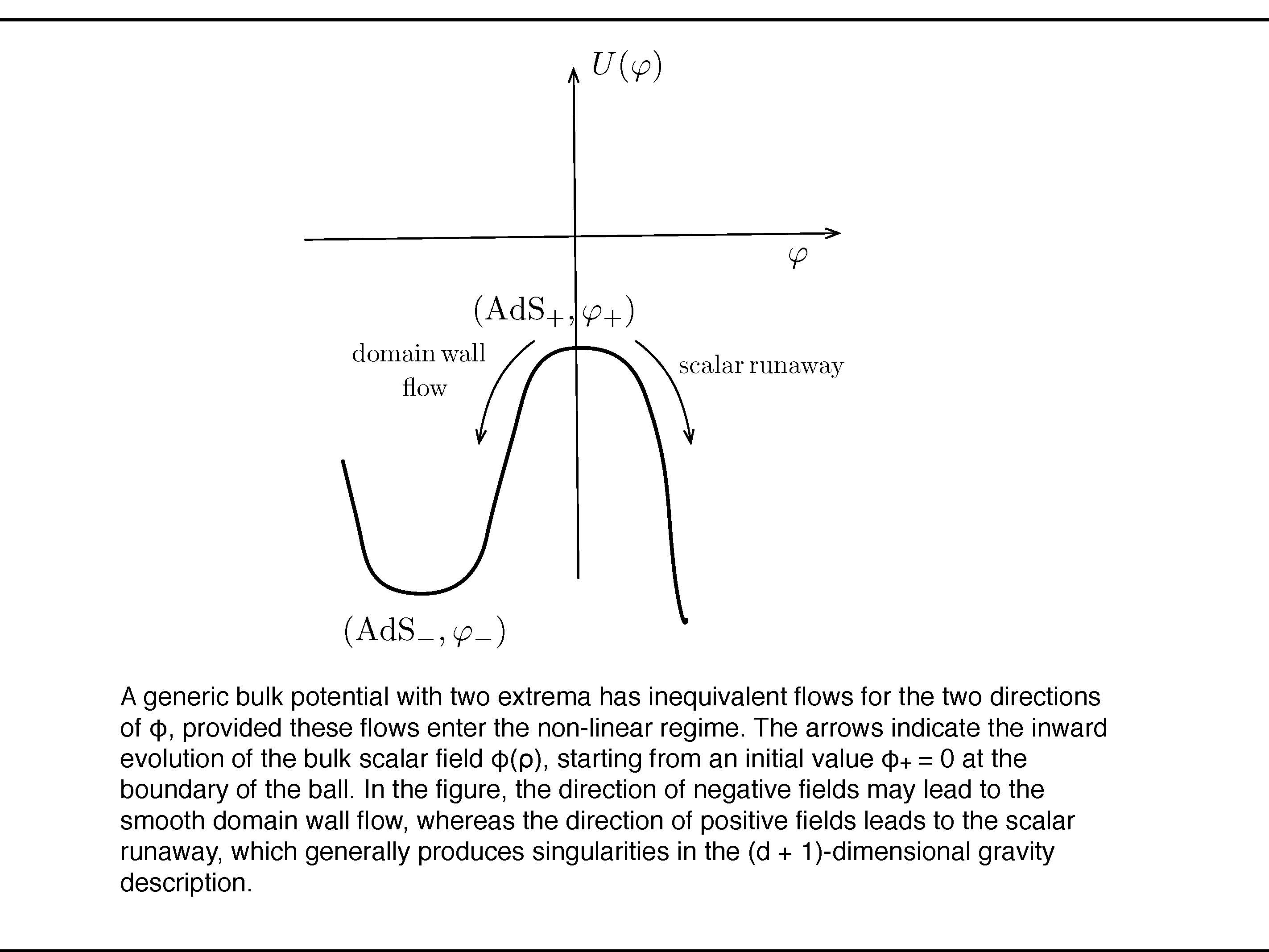 A generic bulk potential with two extrema has inequivalent flows for the two directions of φ, provided these flows enter the non-linear regime. The arrows indicate the inward evolution of the bulk scalar field φ(ρ), starting from an initial value φ+ = 0 at the boundary of the ball. In the figure, the direction of negative fields may lead to the smooth domain wall flow, whereas the direction of positive fields leads to the scalar runaway, which generally produces singularities in the (d + 1)-dimensional gravity description.
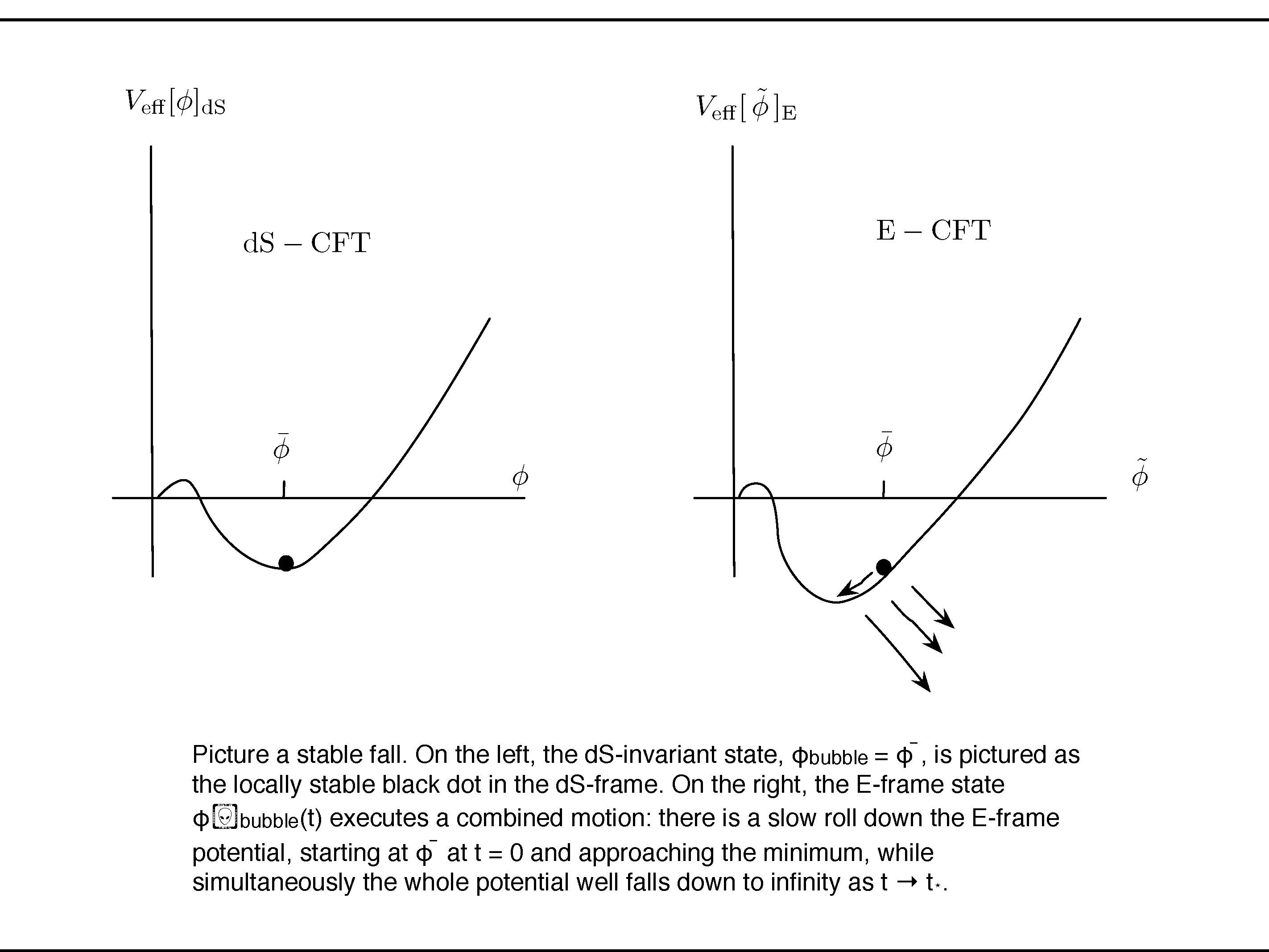 Picture a stable fall. On the left, the dS-invariant state, φbubble = φ ̄, is pictured as the locally stable black dot in the dS-frame. On the right, the E-frame state φ􏰆bubble(t) executes a combined motion: there is a slow roll down the E-frame potential, starting at φ ̄ at t = 0 and approaching the minimum, while simultaneously the whole potential well falls down to infinity as t → t⋆.
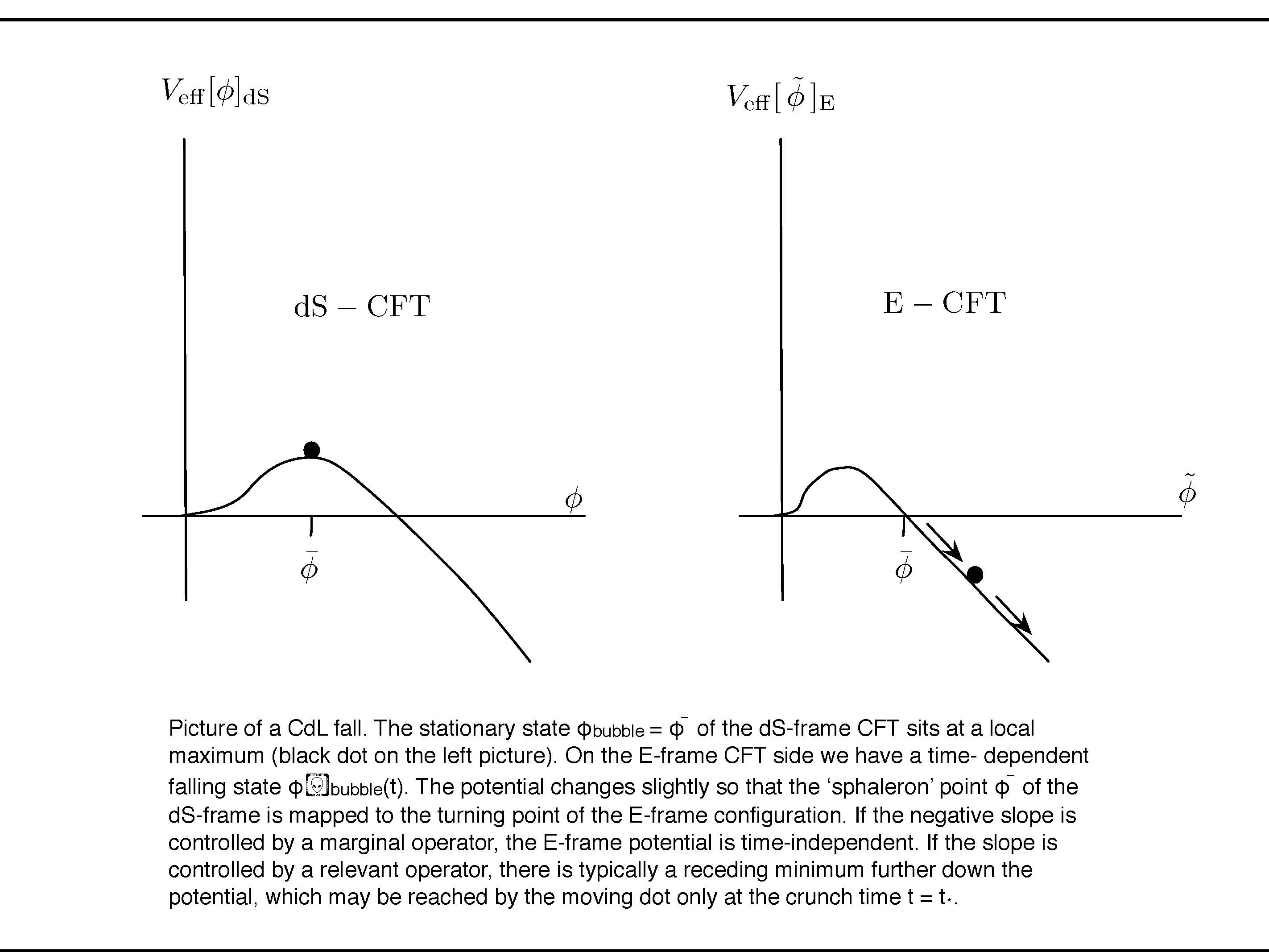 Picture of a CdL fall. The stationary state φbubble = φ ̄ of the dS-frame CFT sits at a local maximum (black dot on the left picture). On the E-frame CFT side we have a time- dependent falling state φ􏰆bubble(t). The potential changes slightly so that the ‘sphaleron’ point φ ̄ of the dS-frame is mapped to the turning point of the E-frame configuration. If the negative slope is controlled by a marginal operator, the E-frame potential is time-independent. If the slope is controlled by a relevant operator, there is typically a receding minimum further down the potential, which may be reached by the moving dot only at the crunch time t = t⋆.
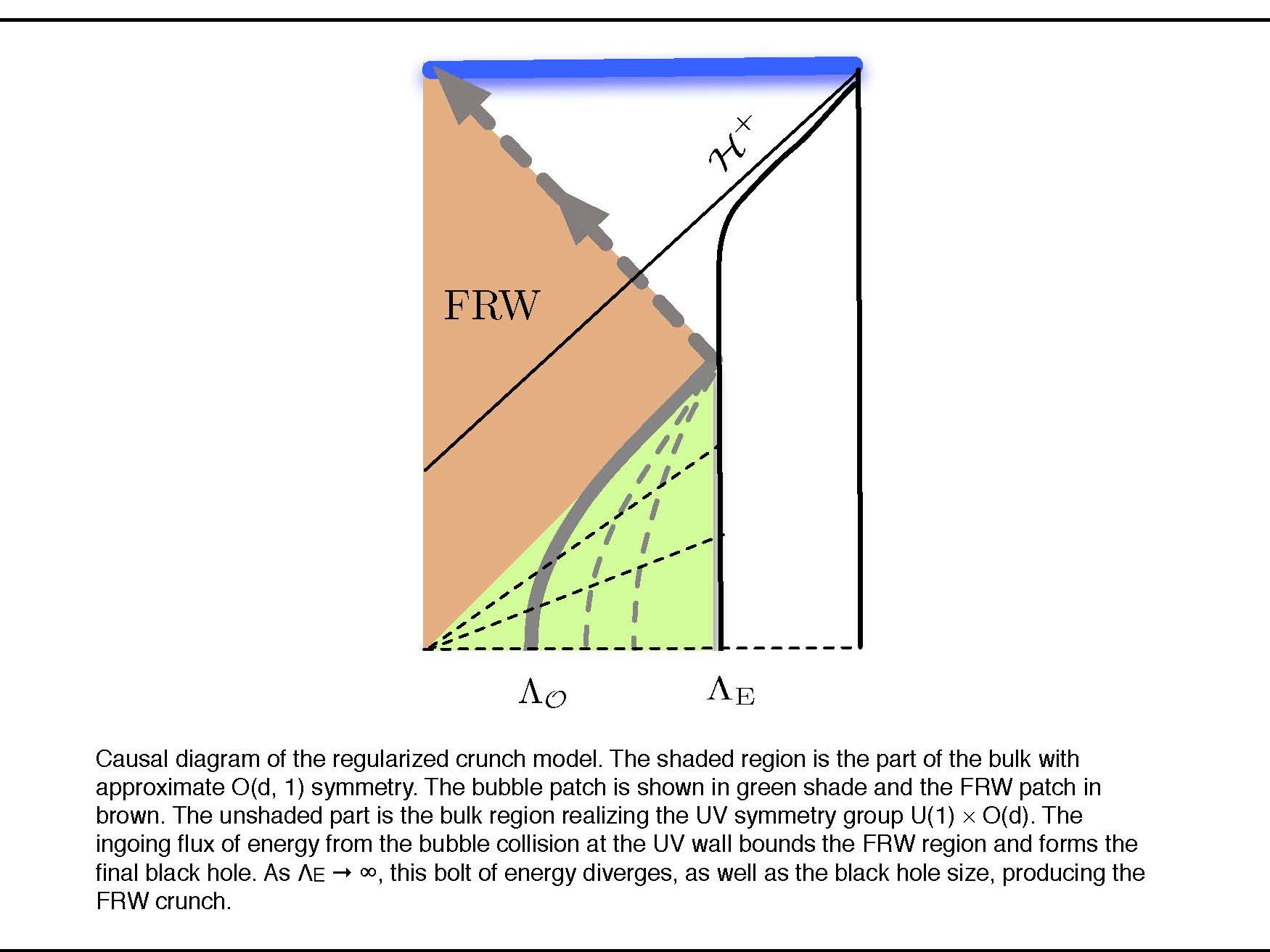 Causal diagram of the regularized crunch model. The shaded region is the part of the bulk with approximate O(d, 1) symmetry. The bubble patch is shown in green shade and the FRW patch in brown. The unshaded part is the bulk region realizing the UV symmetry group U(1) × O(d). The ingoing flux of energy from the bubble collision at the UV wall bounds the FRW region and forms the final black hole. As ΛE → ∞, this bolt of energy diverges, as well as the black hole size, producing the FRW crunch.
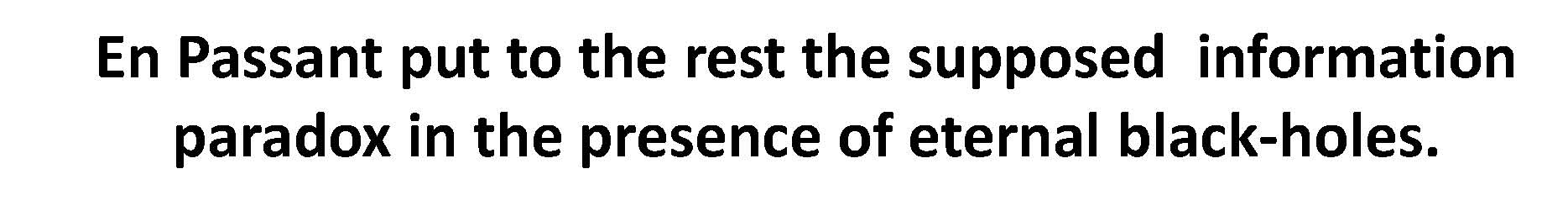 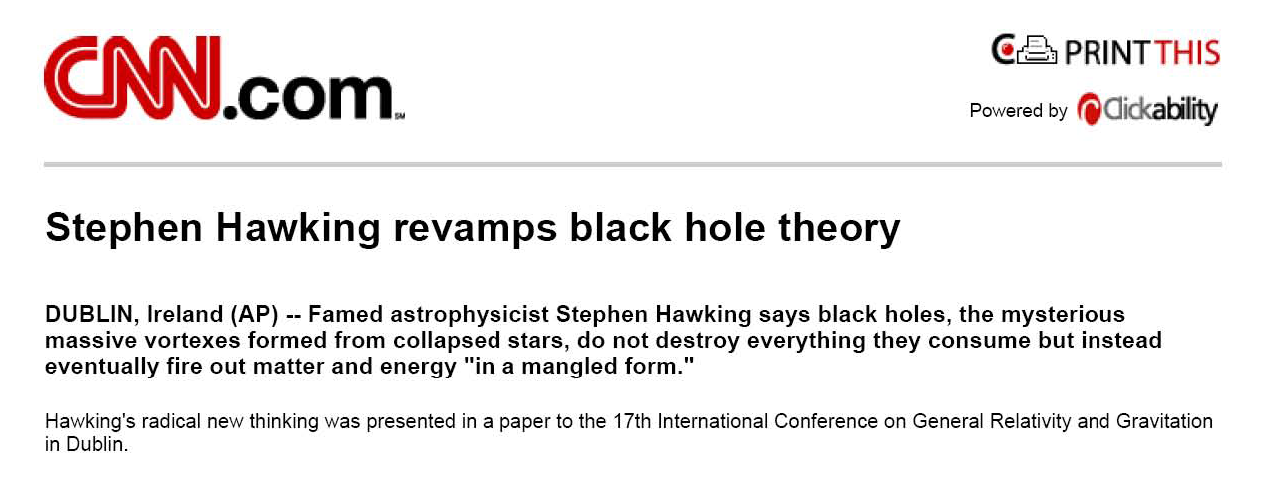 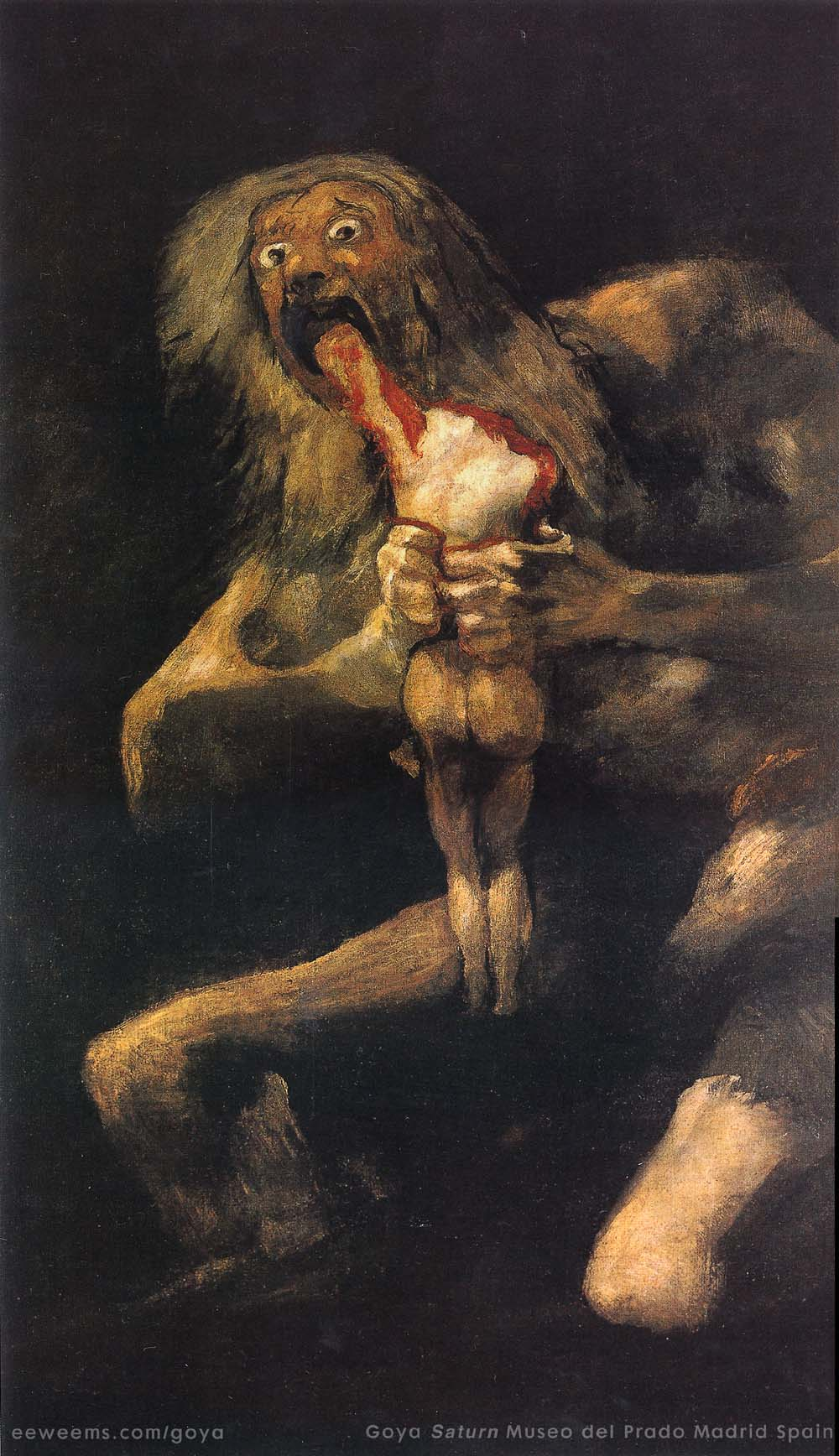 DUALITY
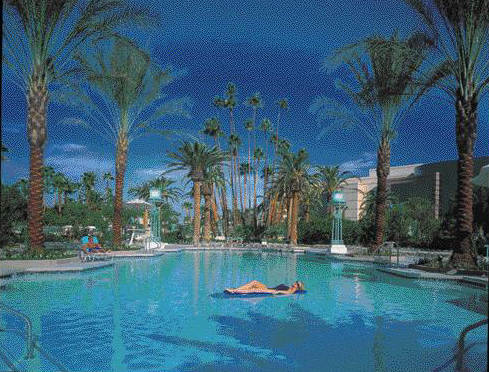 COMPLEMENTARITY
STRETCHED HORIZON
ありがとう
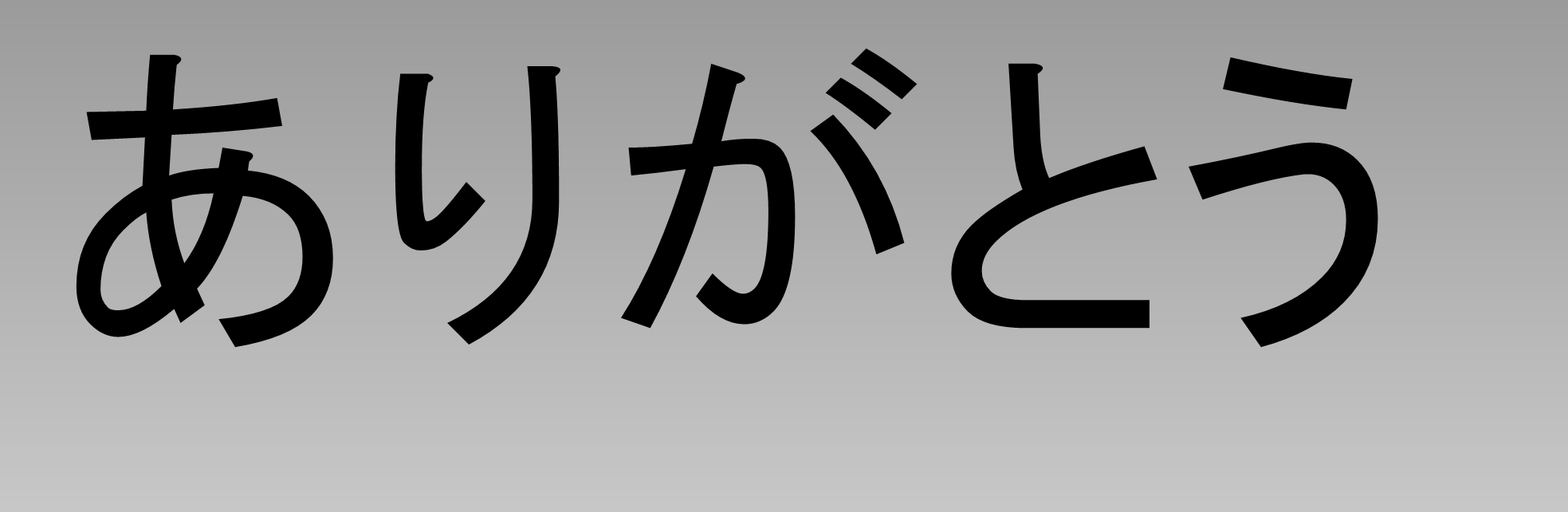 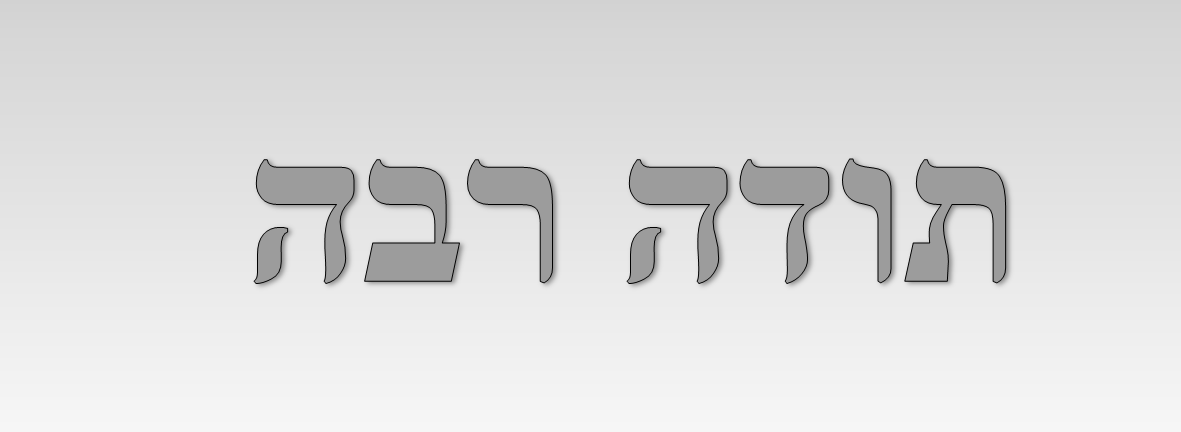 תודה רבה
Algebra, matrices and representations to replace geometry ?
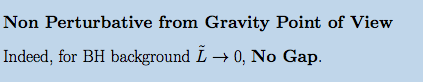 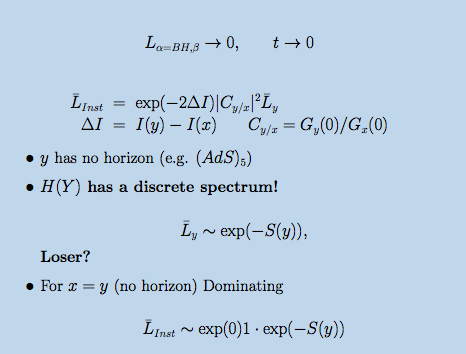 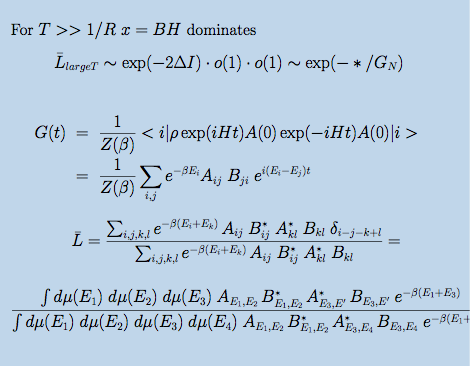 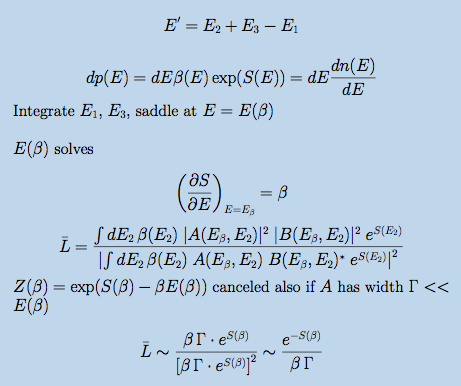 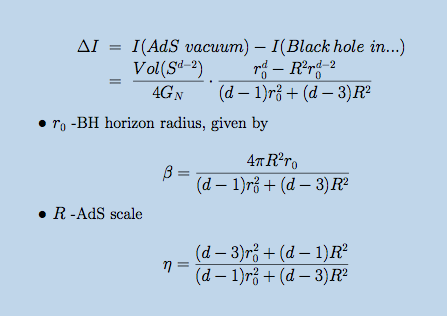 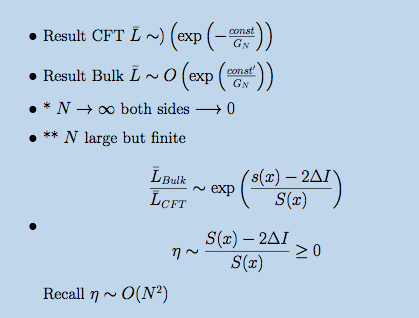 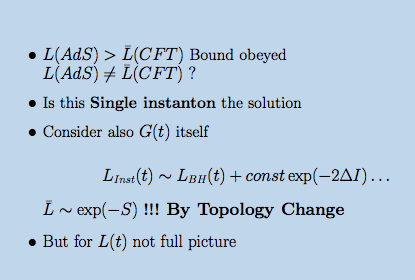 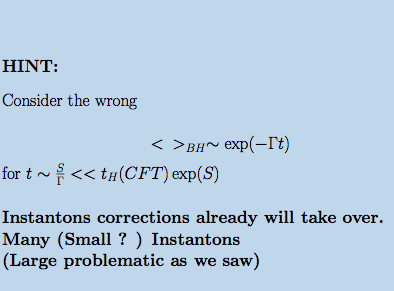 Magic of String Theory
No concept in Math remains unambiguous
Magic of String Theory With extended objectsLarge=Small
Metric
Magic of String Theory With extended objects1=3 , 4=10
Dimension
Magic of String Theory
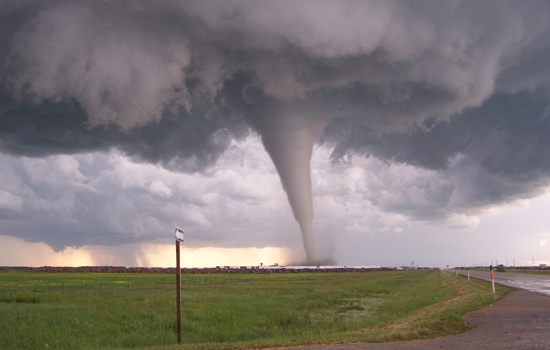 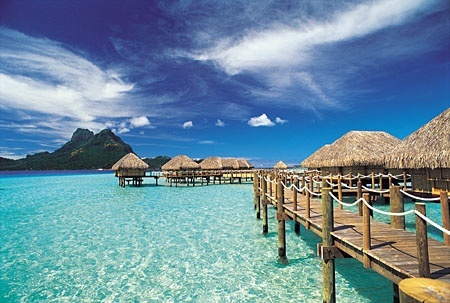 Magic of String Theory With extended objects
[x,y]=0
commutativity
Non commutative  [s,t] ≠ 0
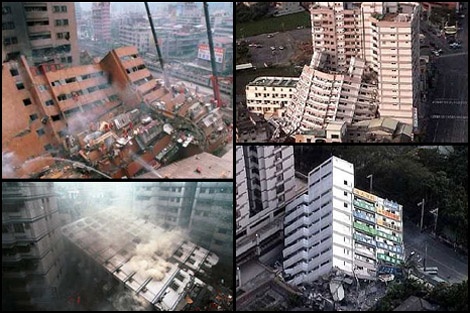 Confirming Prejudices and Encountering Surprises in the Study of the AdS/CFT correspondence.Based on work with J.L.F Barbon
February 14, 2012
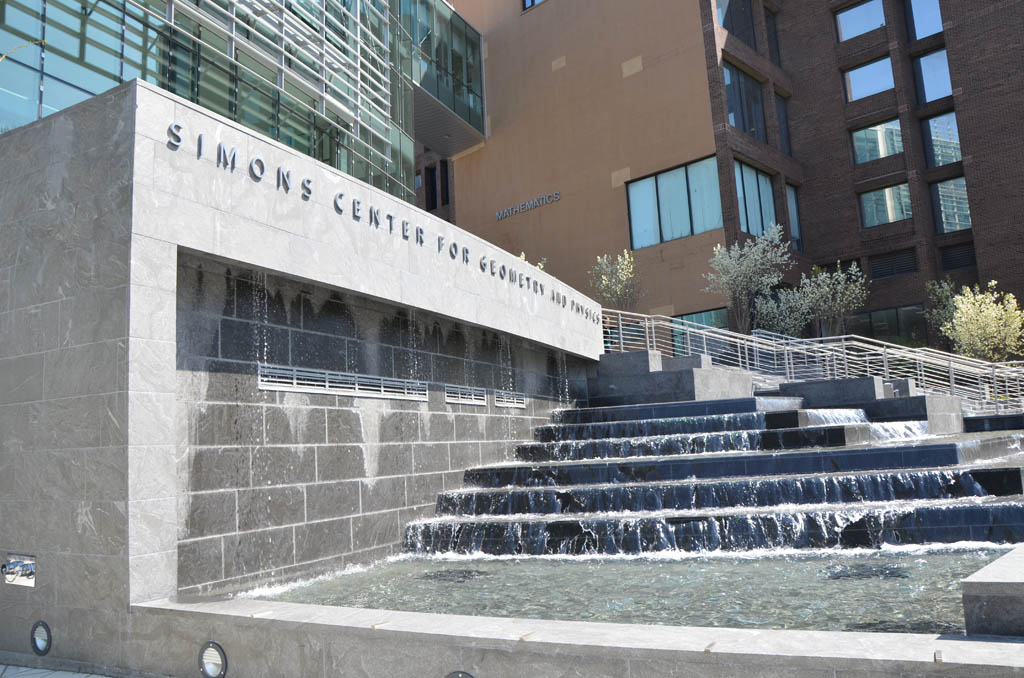